Cinque meravigliosi anni…
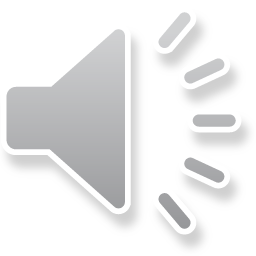 Un saluto speciale per i nostri ragazzi !
Cari ragazzi,
Siamo ormai giunti alla fine del viaggio.
È sempre un po’triste la fine di un viaggio…
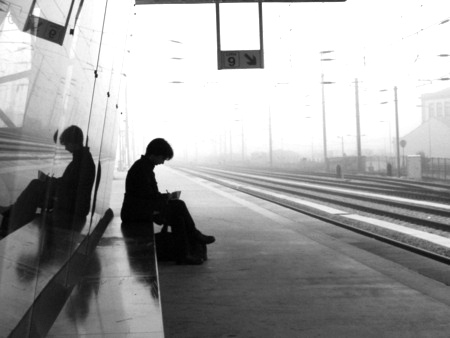 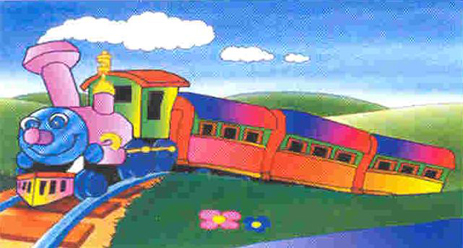 Ma altri viaggi vi attendono…
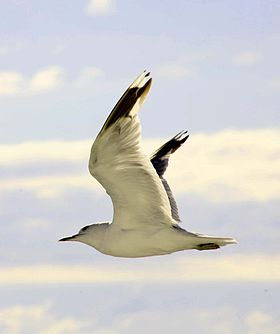 Le strade si separano……
Volerete lontano . . .
Ognuno avrà il suo volo…
Ma mai solitario, perché con gli altri è più facile il cammino…
            E allora………
BUON VIAGGIO !!!
Vi auguriamo strade sempre dritte
A
                       T
                     I
                    L
                   A
                 S

              N
            I

         E
        R
       P
    M
  E
S
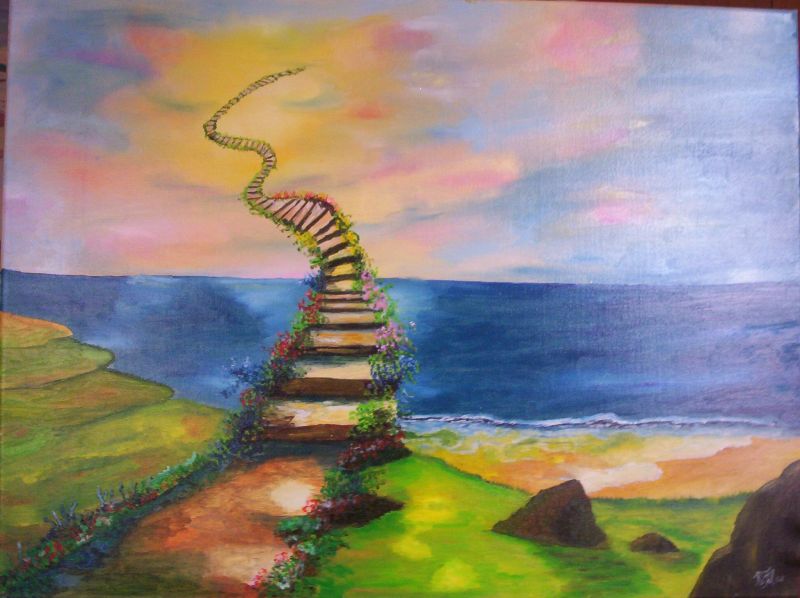 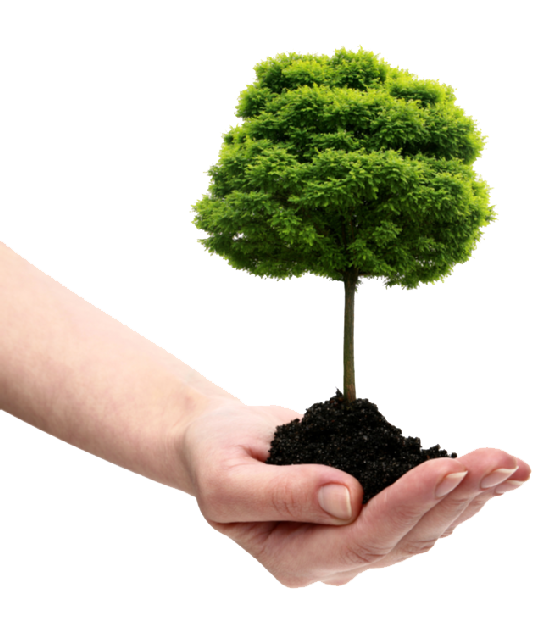 Cinque anni fa abbiamopiantato DUE ‘’alberI’’
L’ALBERO DELLA 1° B
L’ALBERO DELLA 1° A
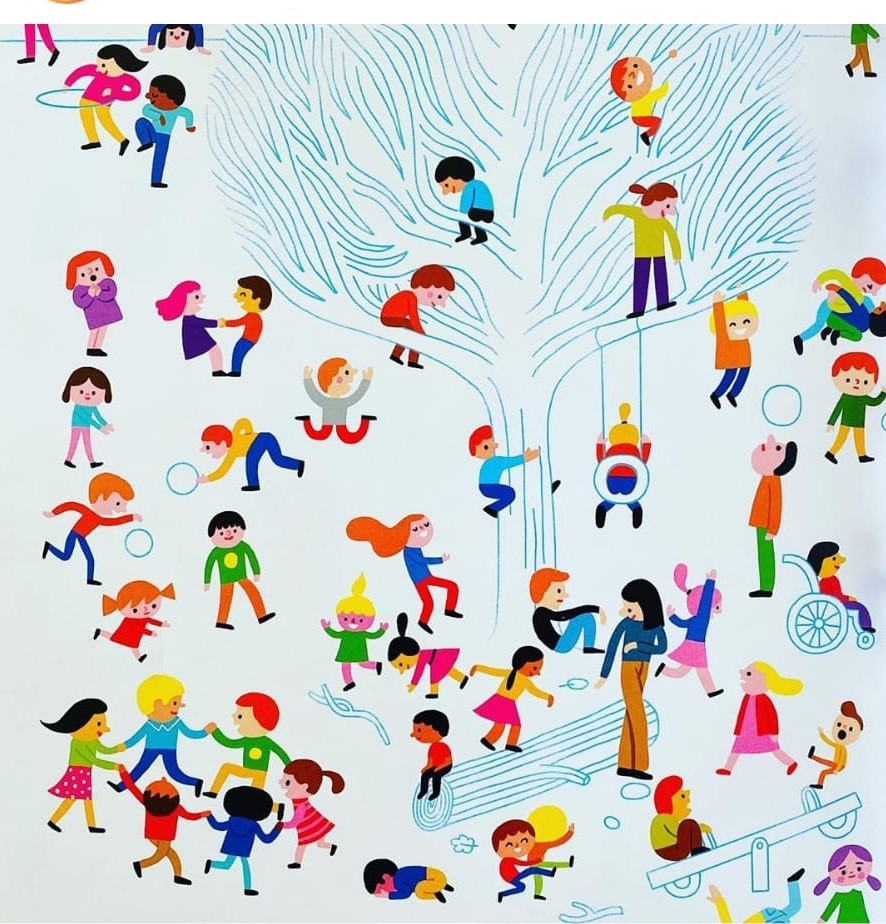 Li abbiamo curati…
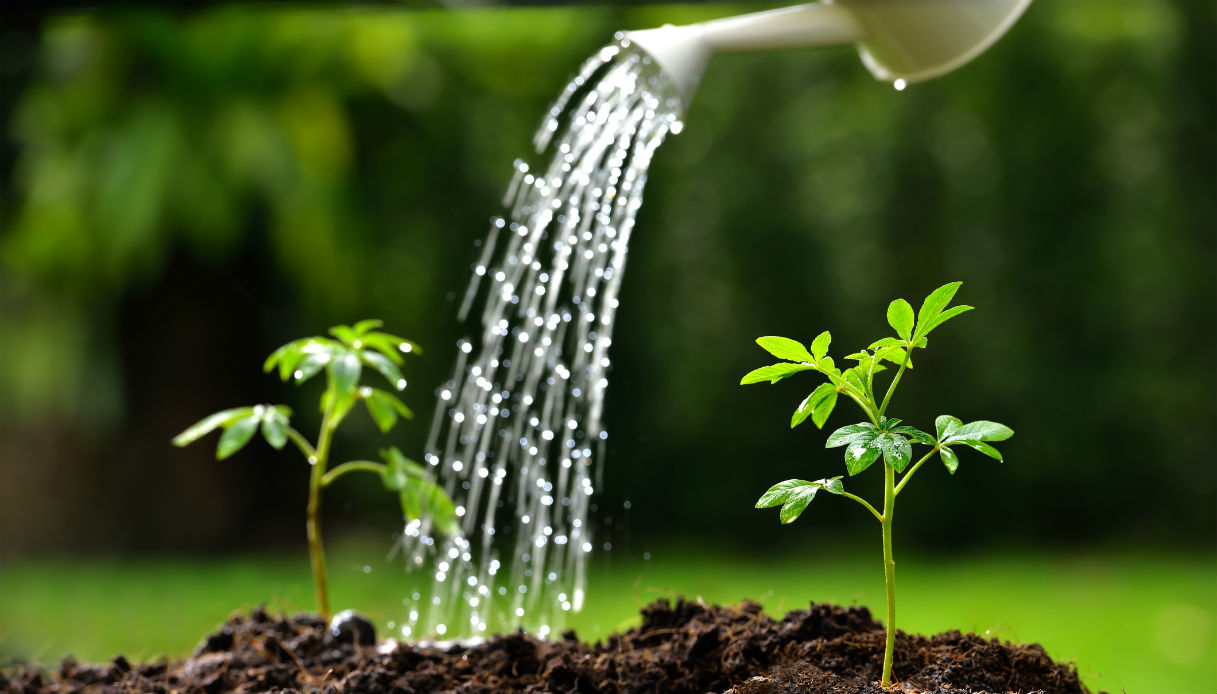 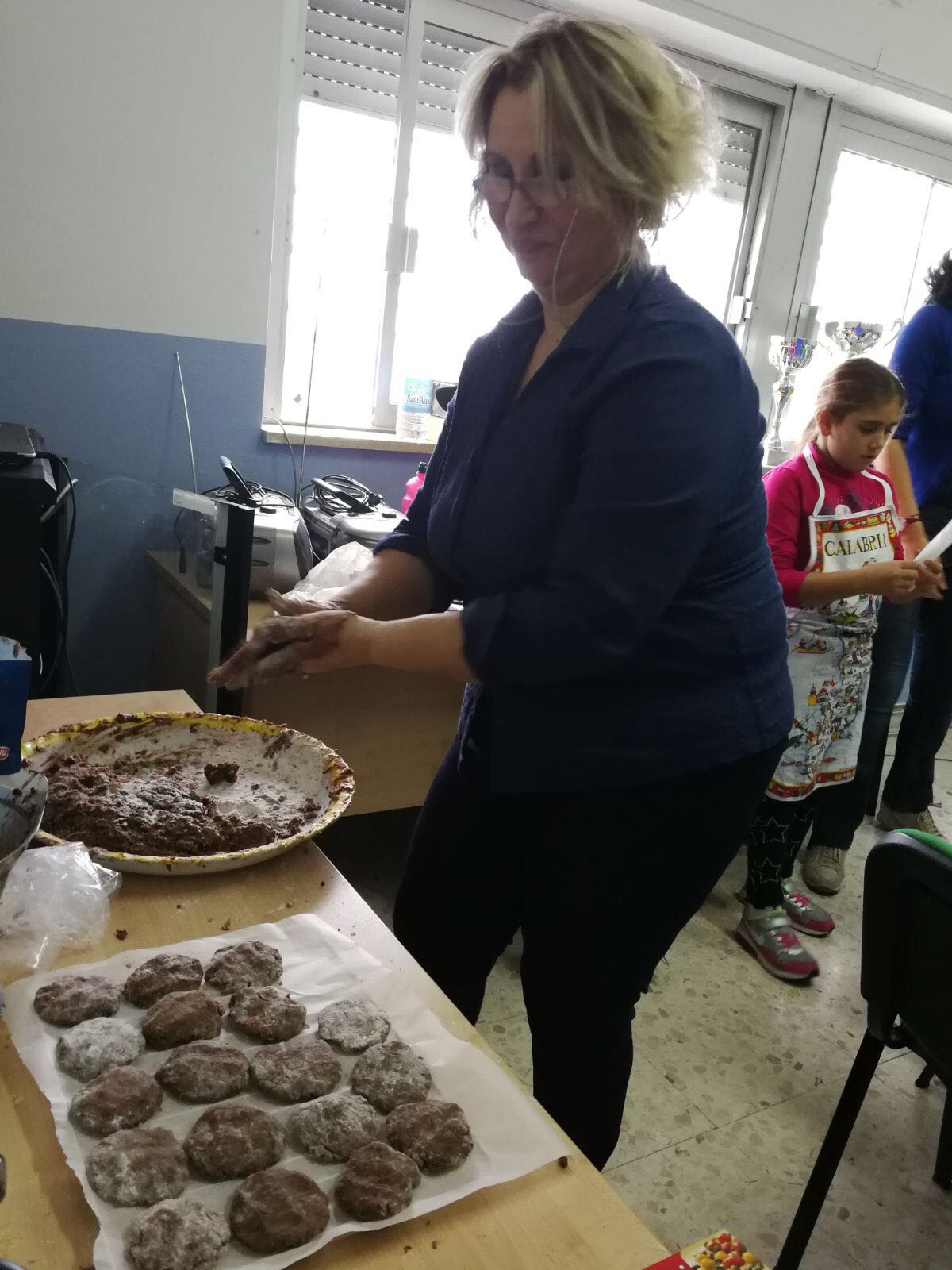 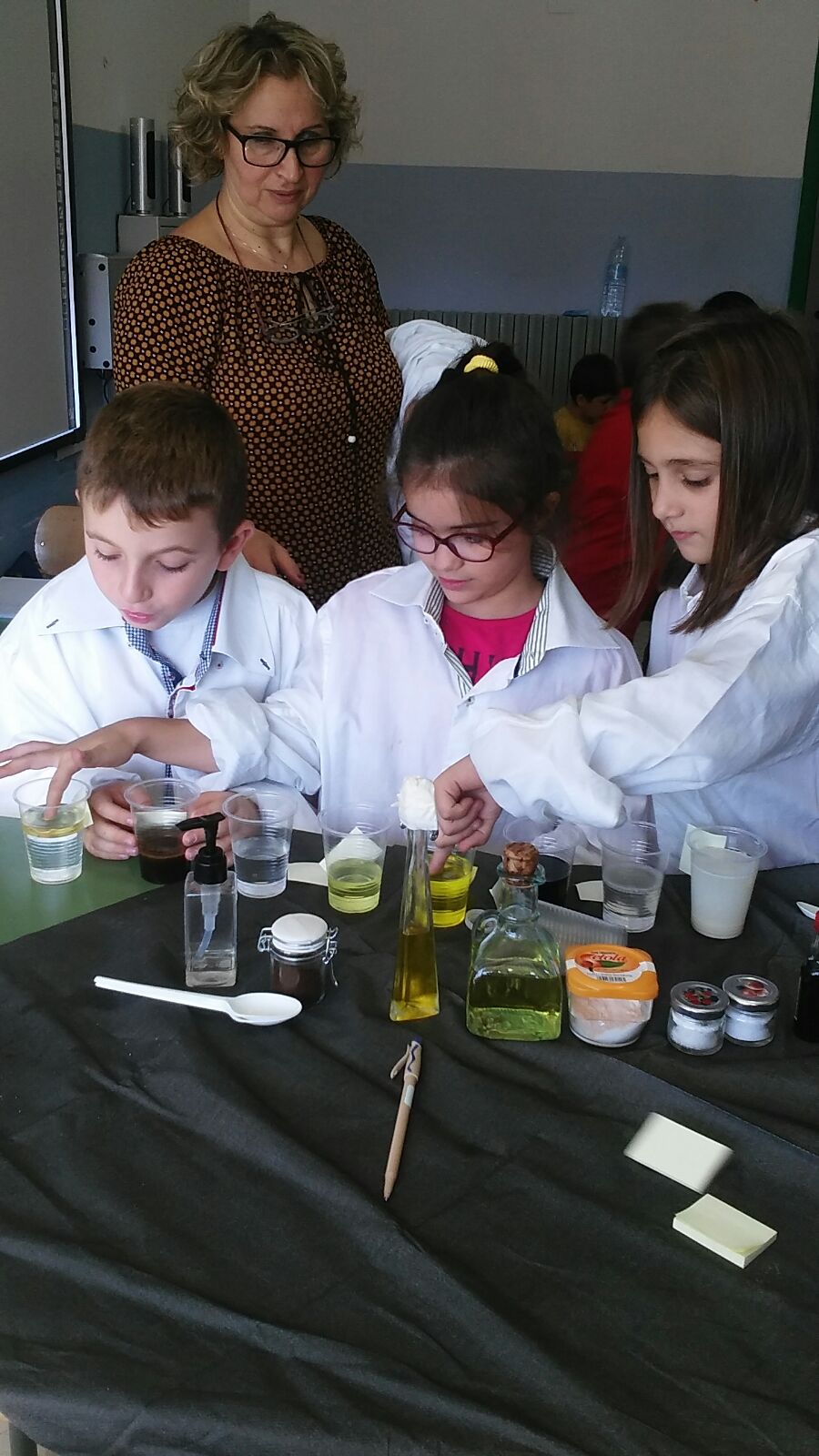 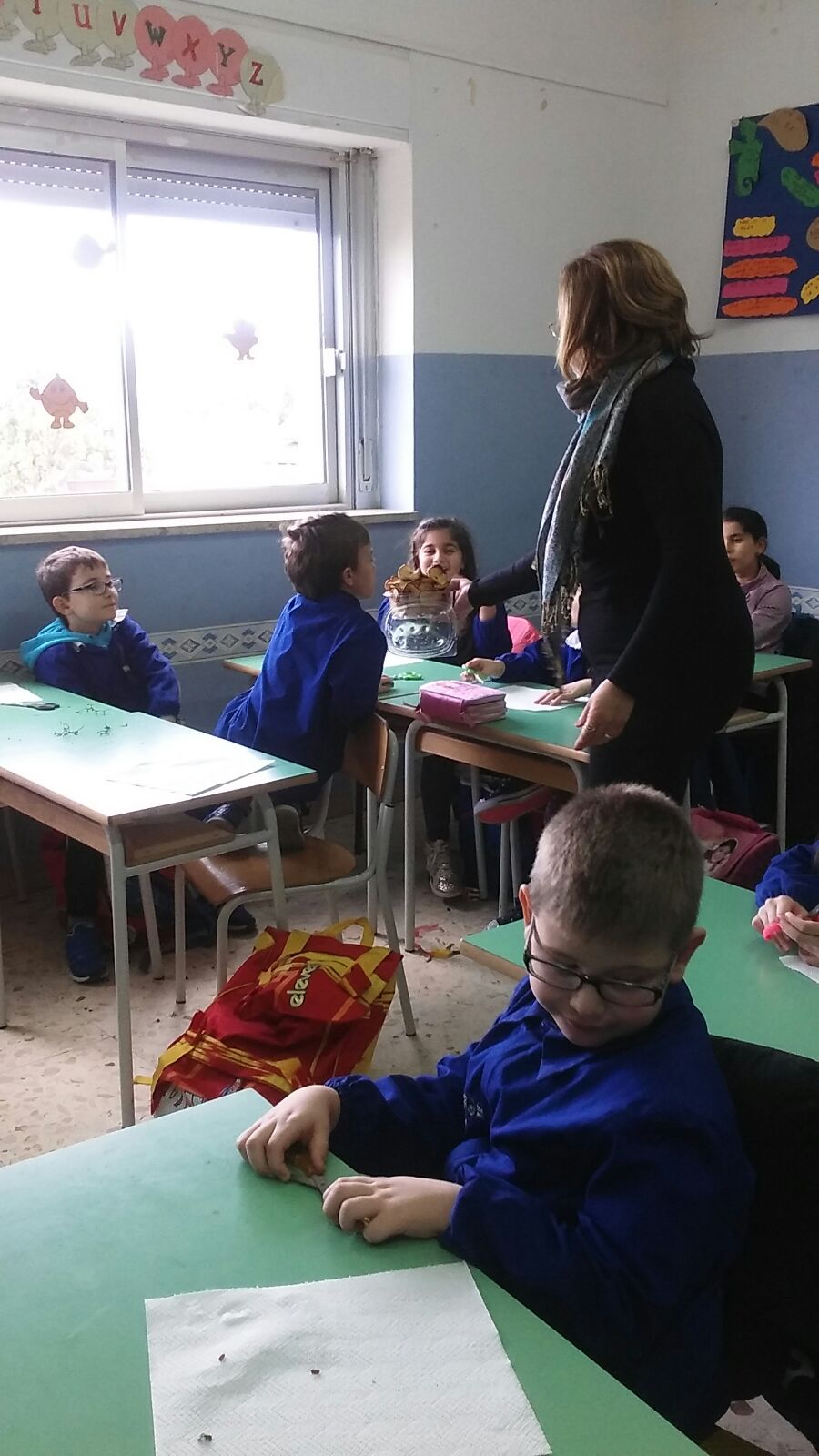 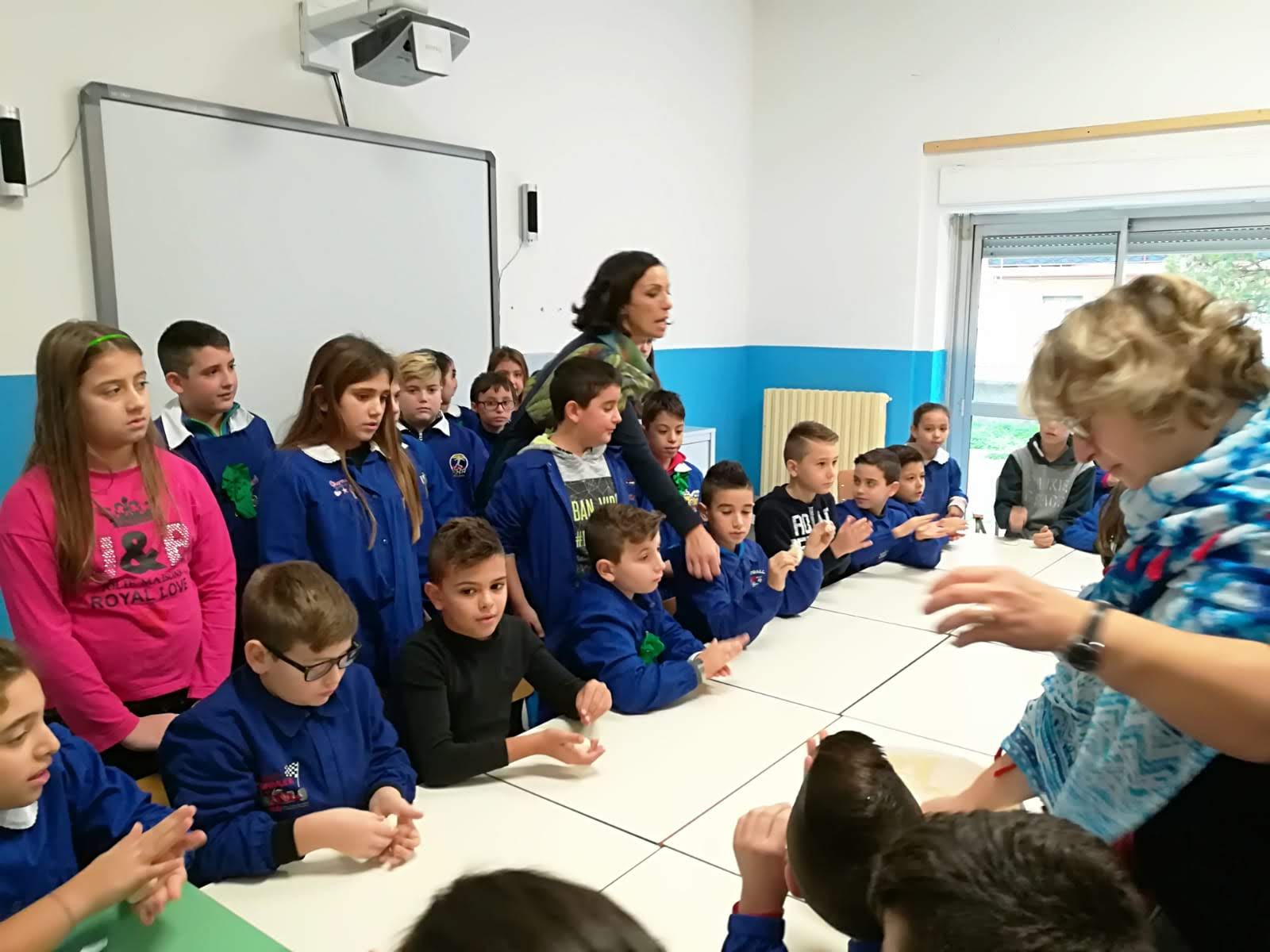 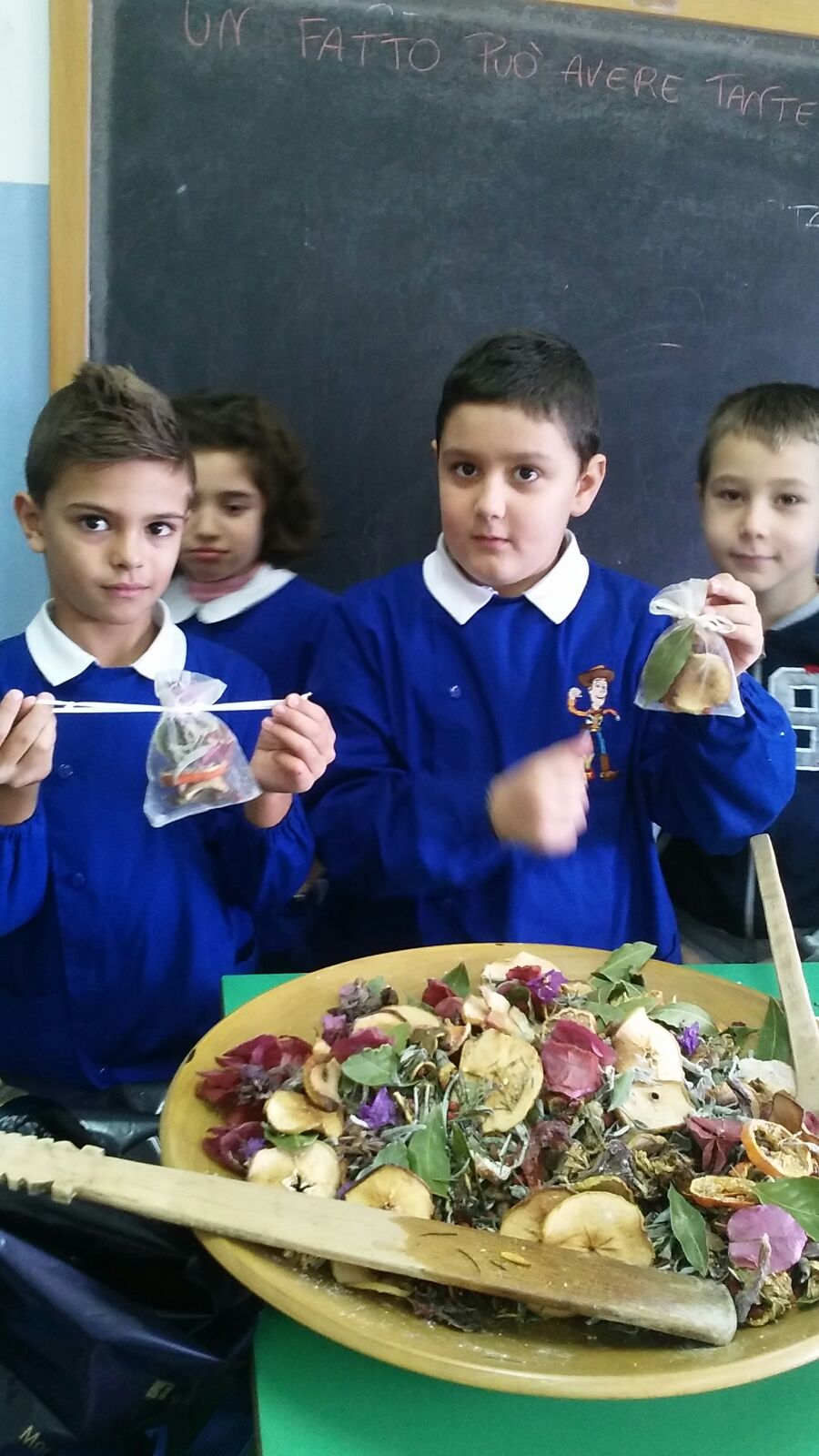 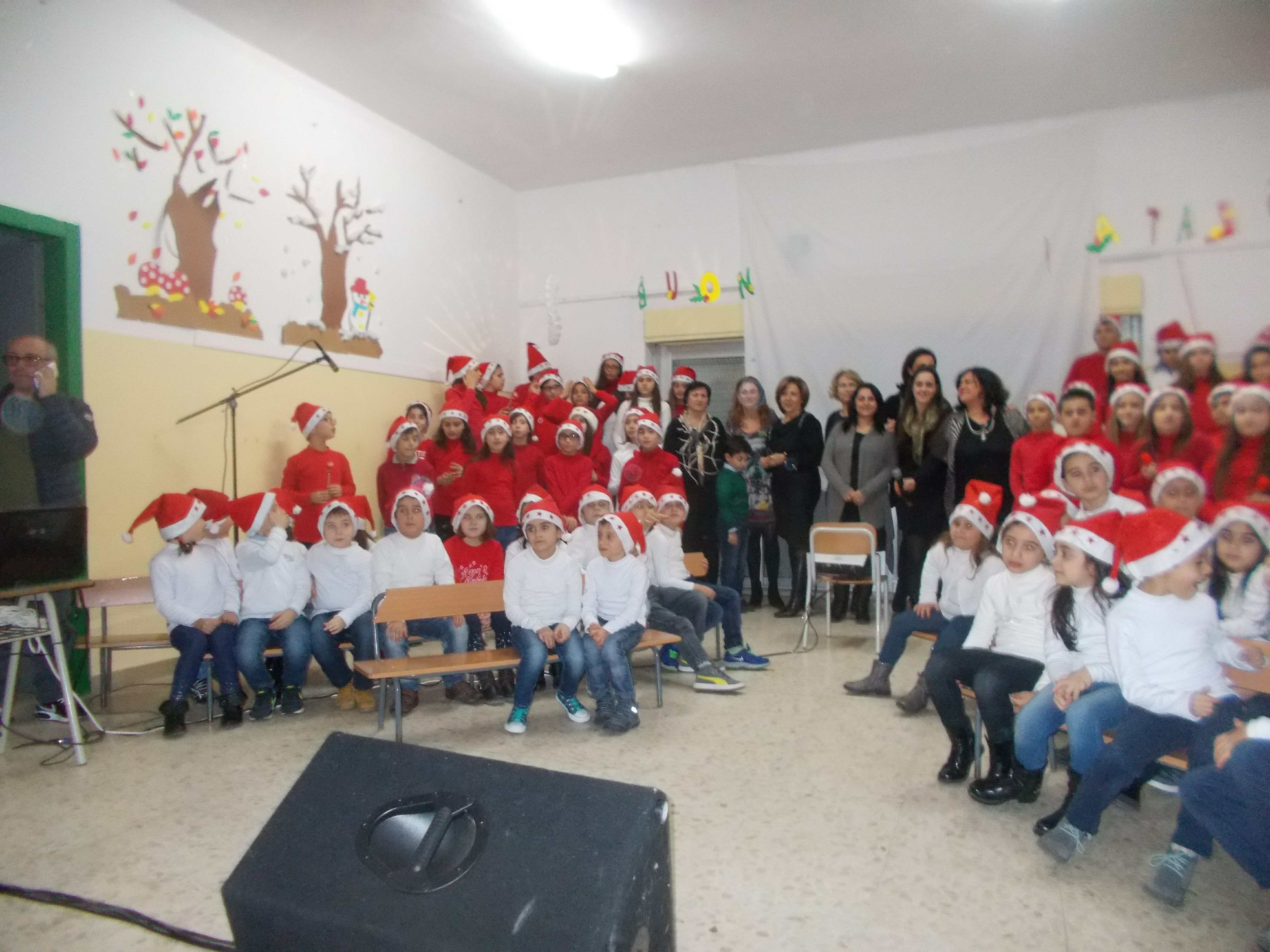 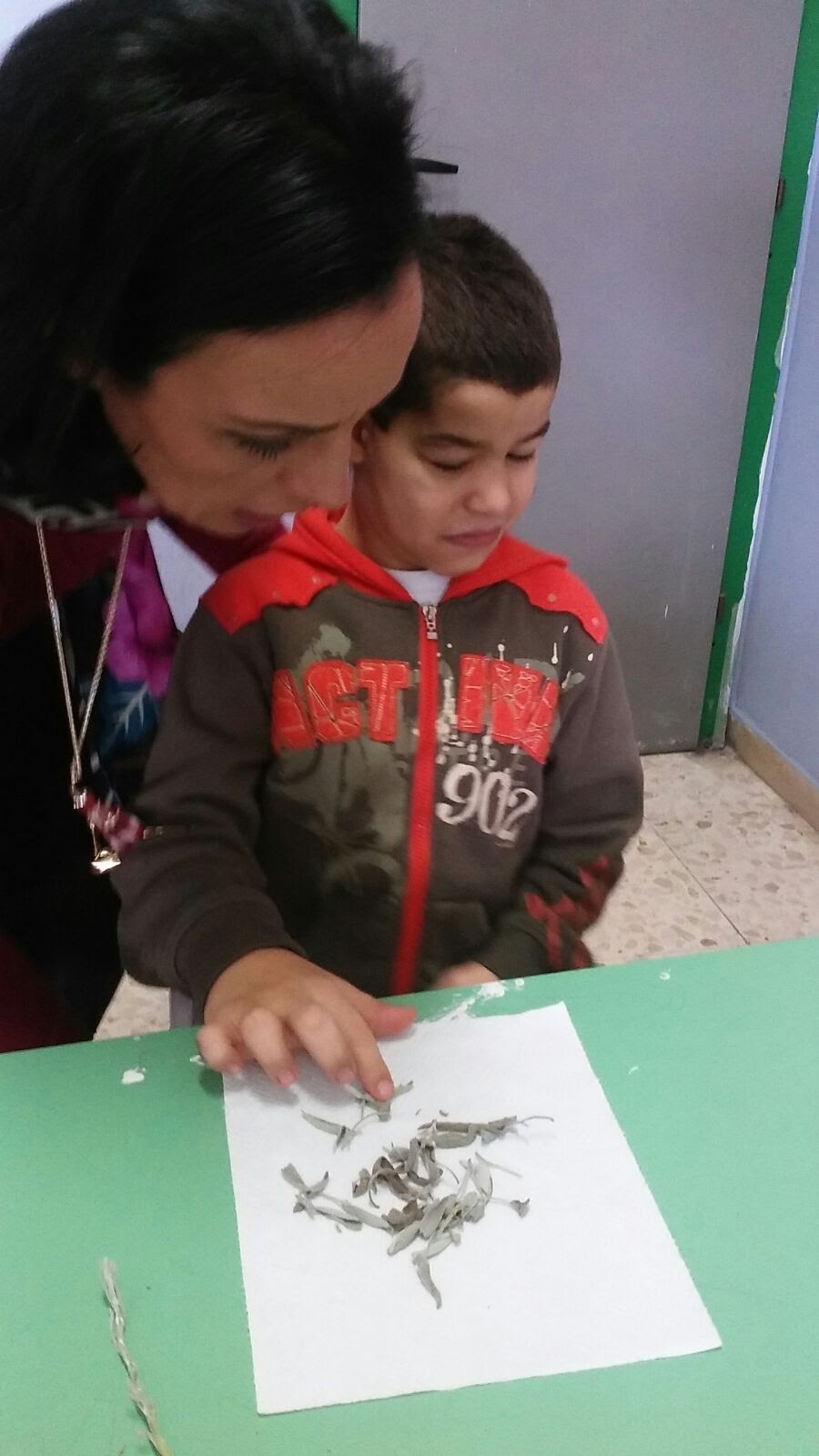 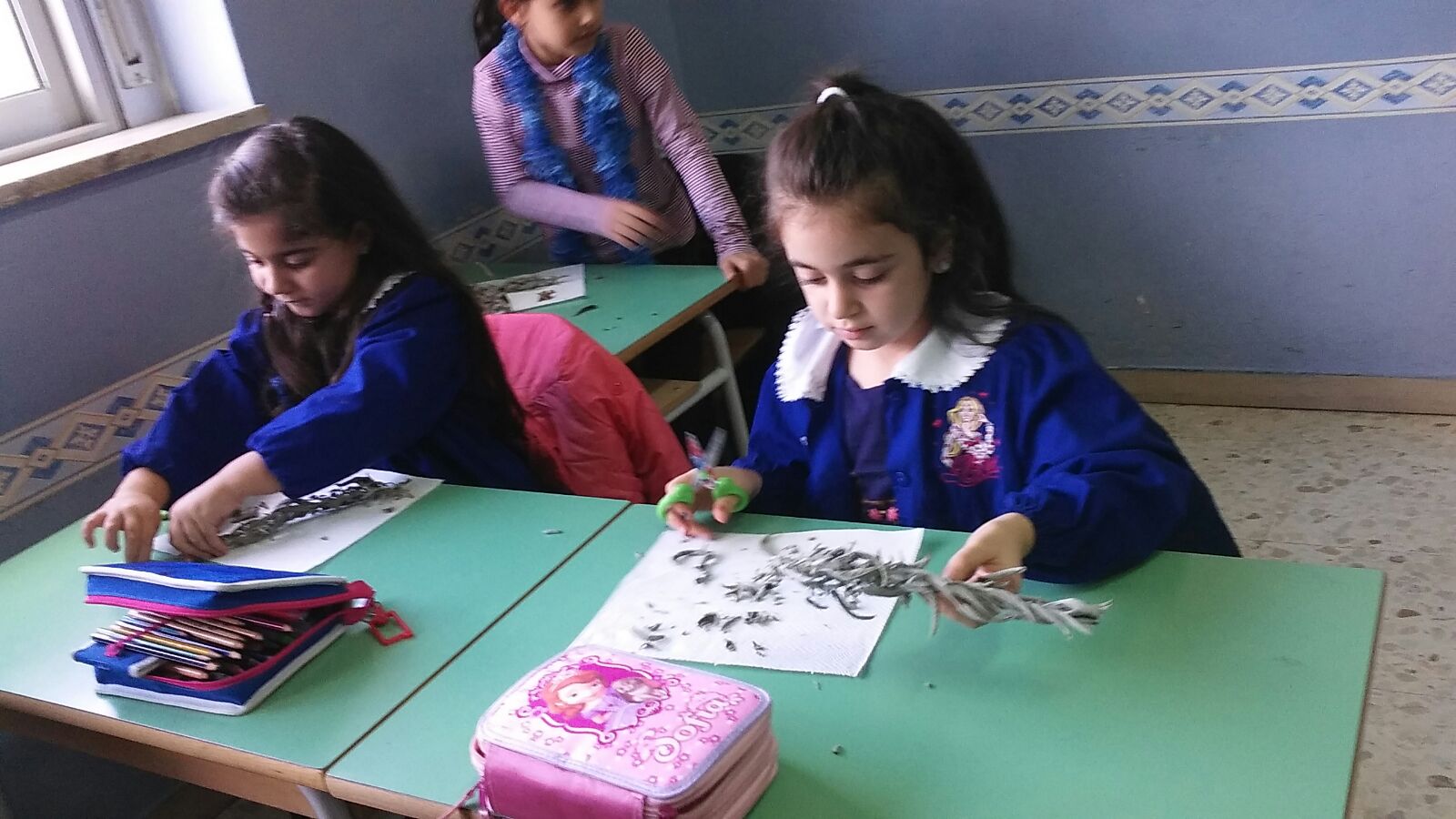 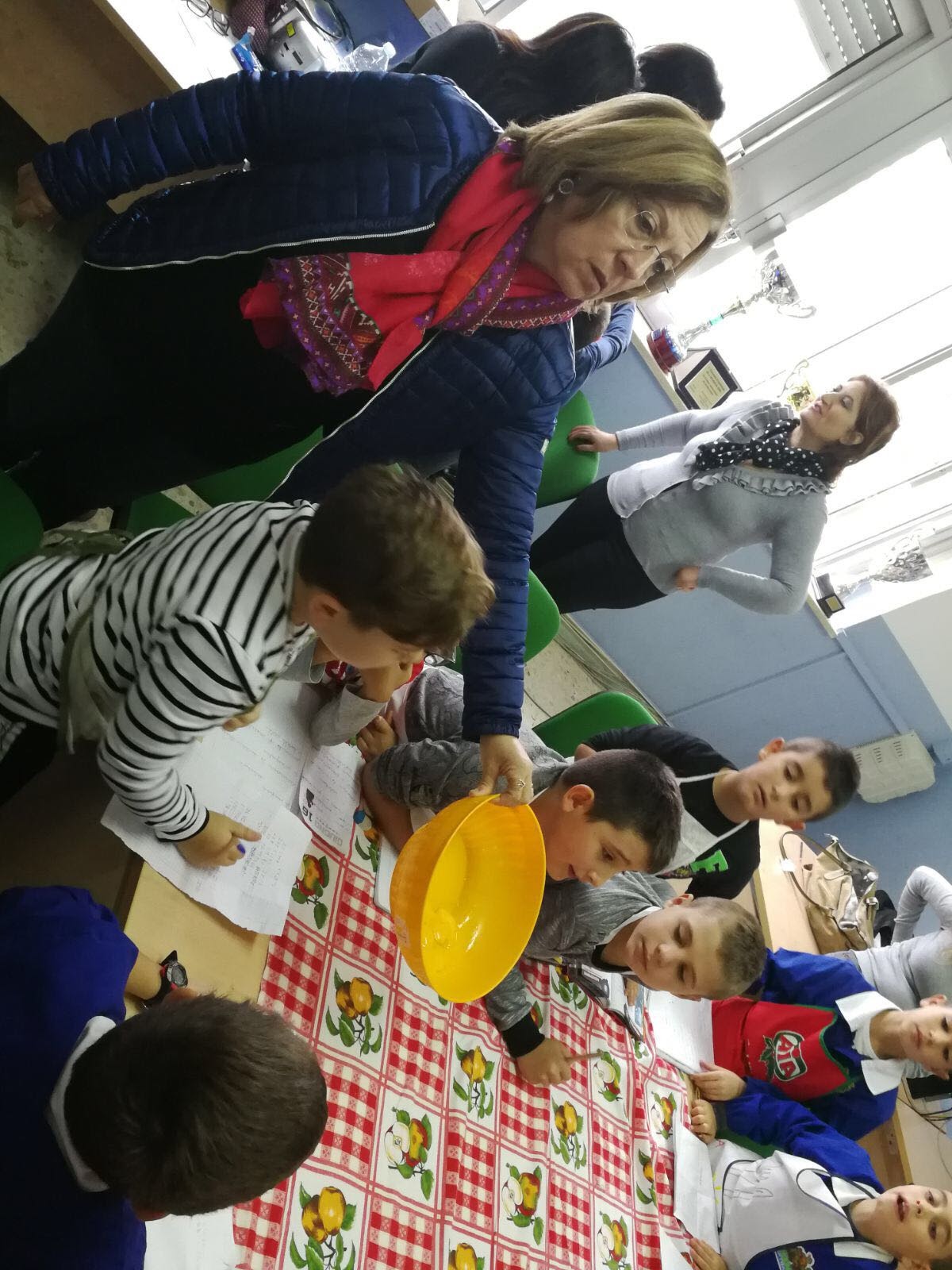 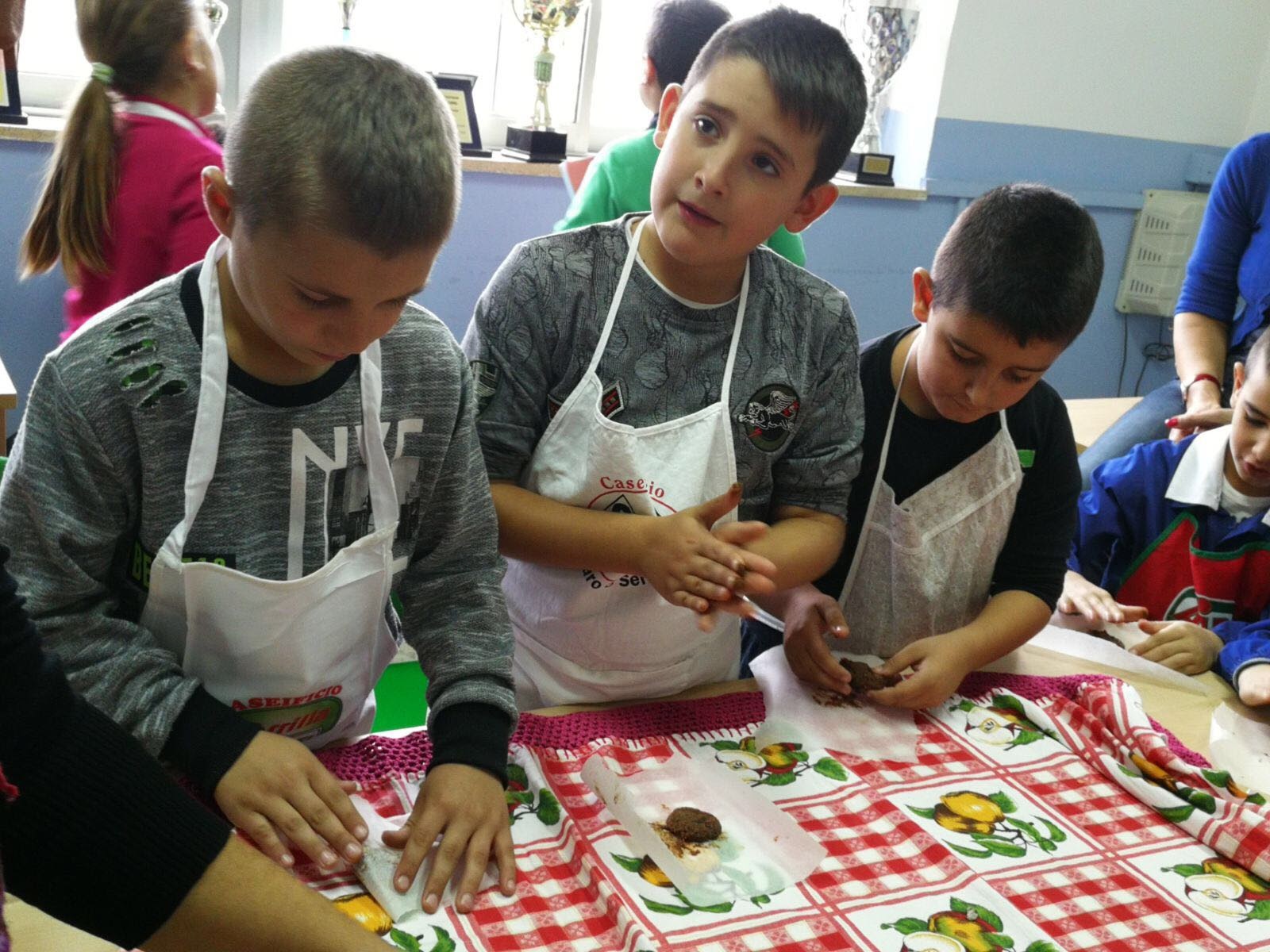 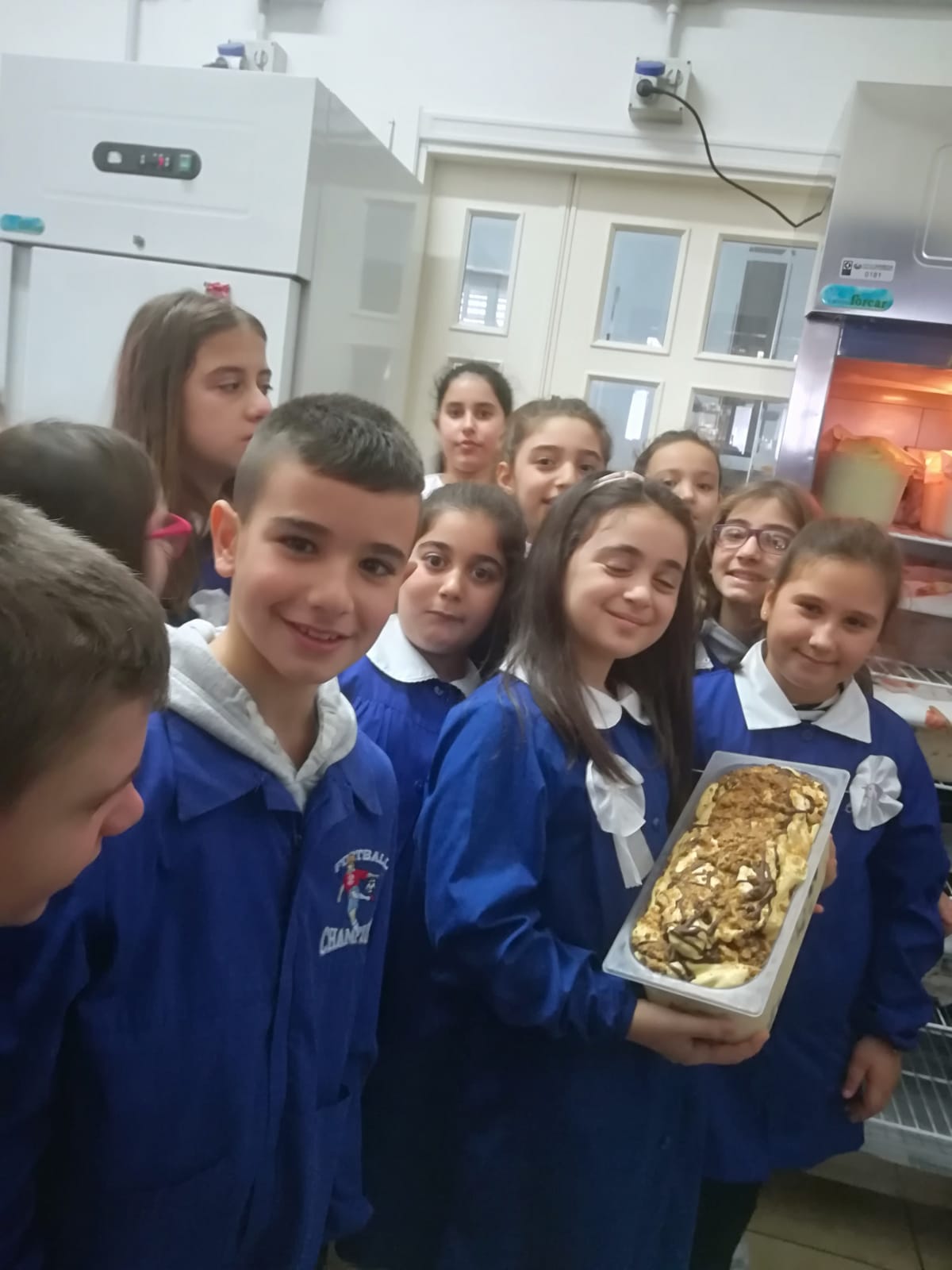 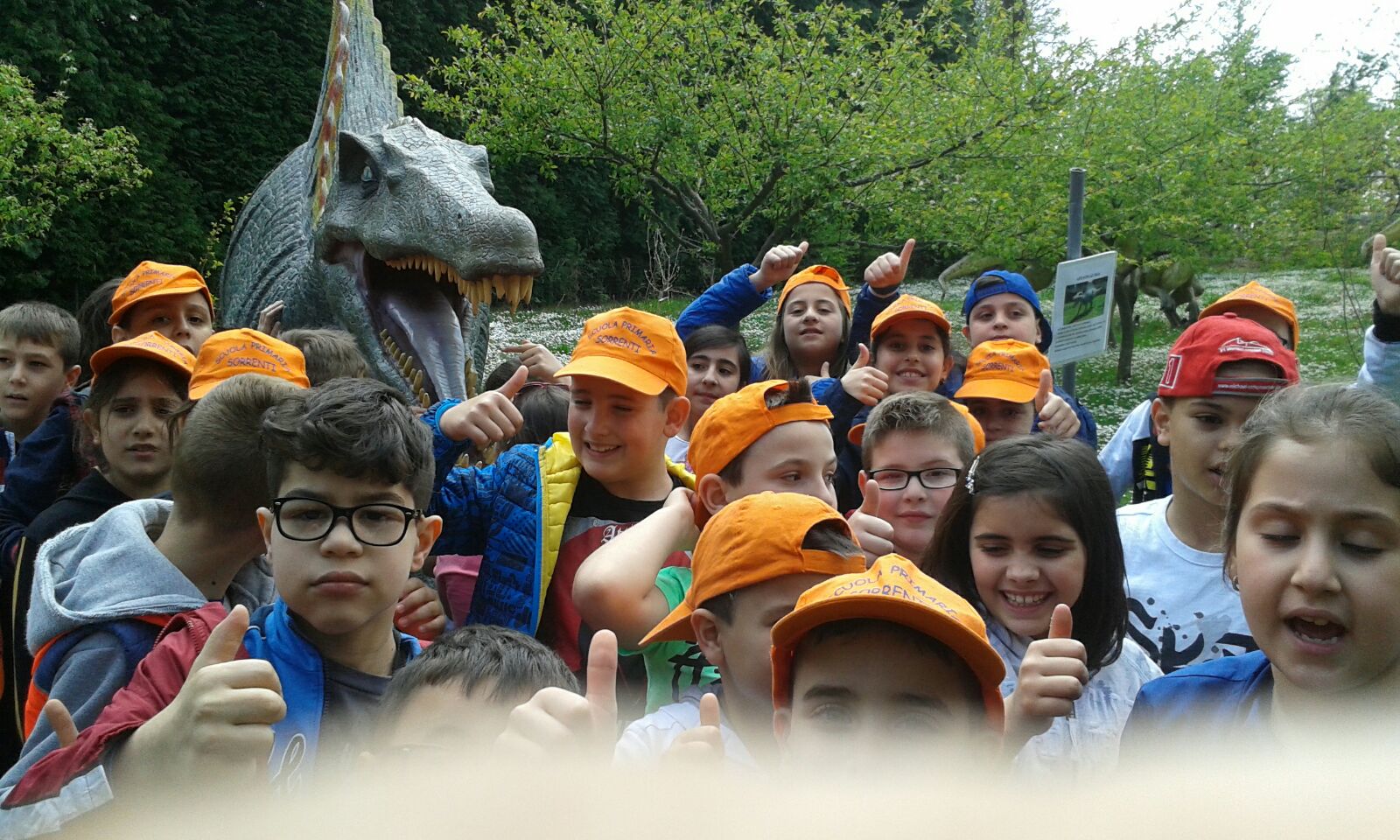 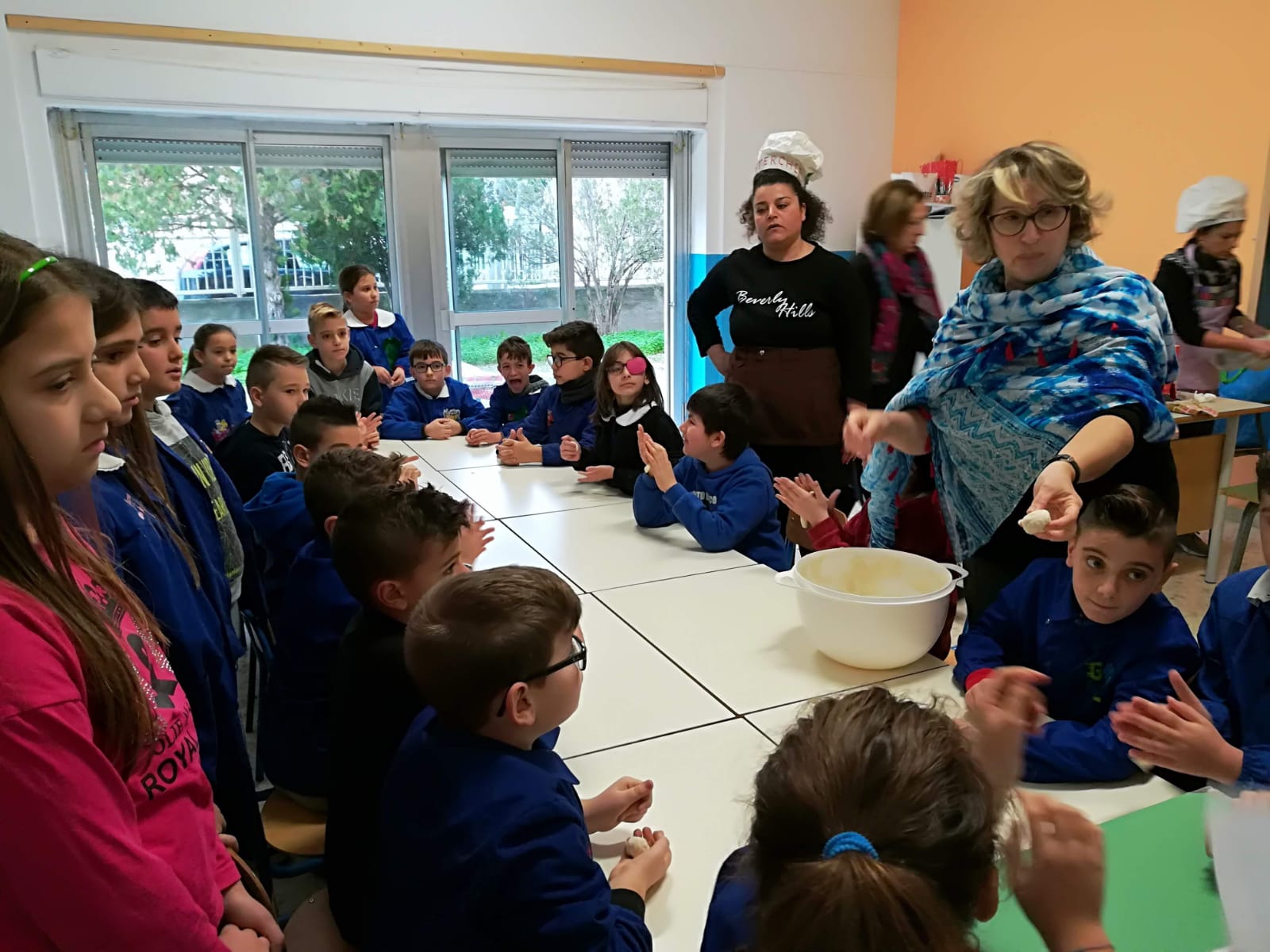 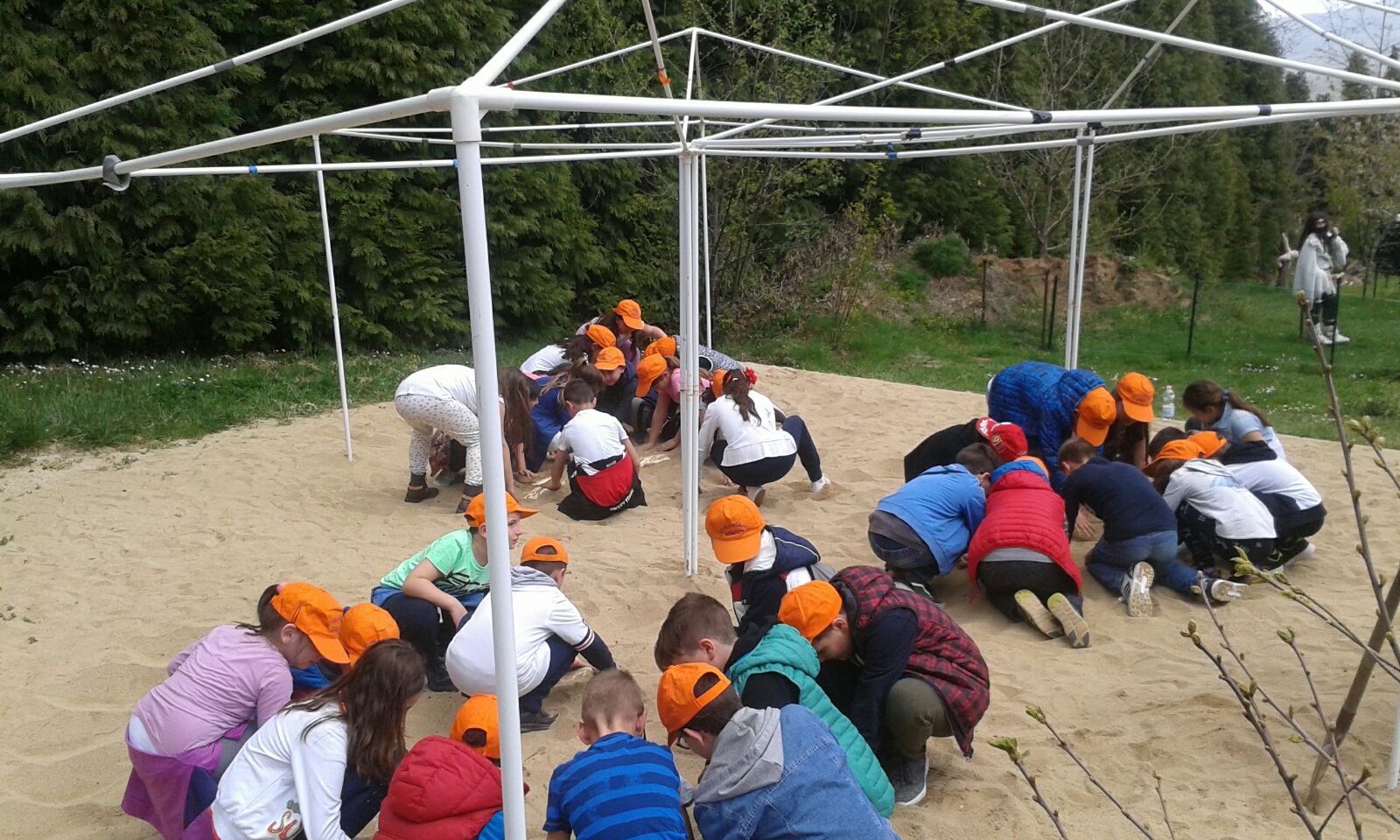 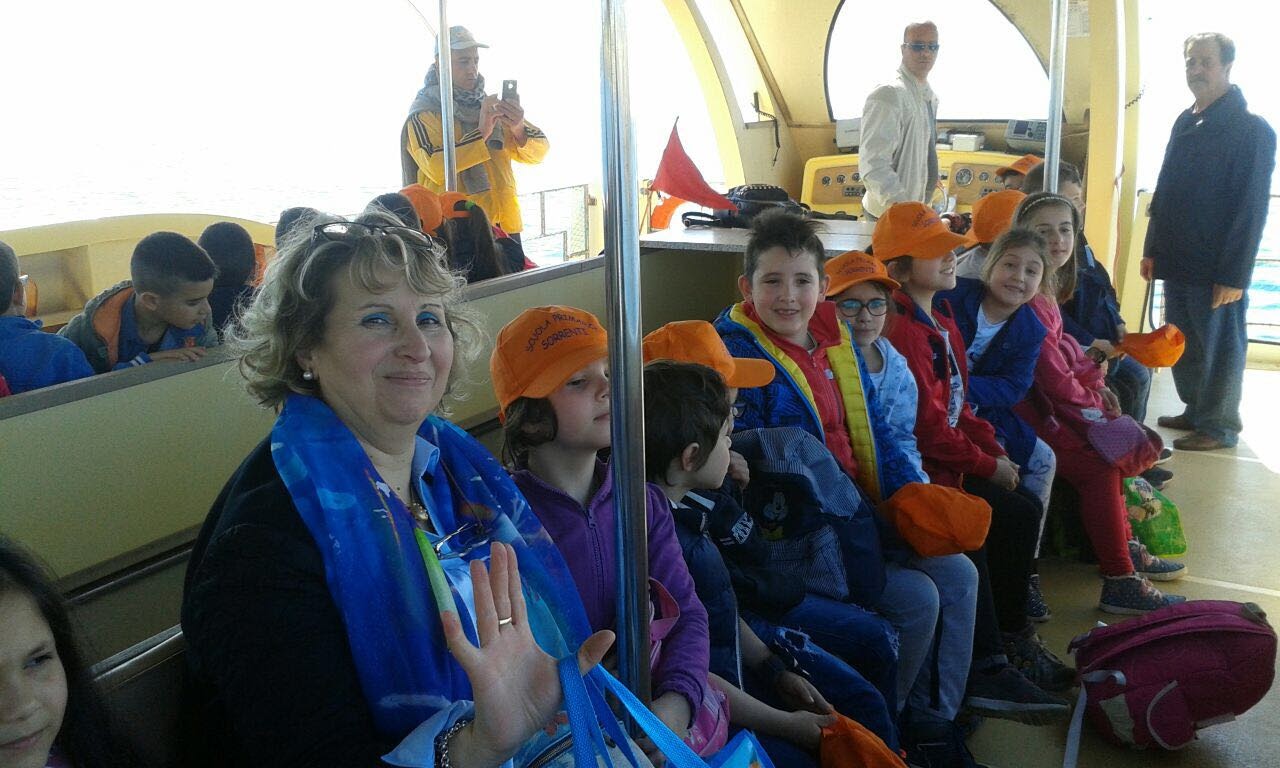 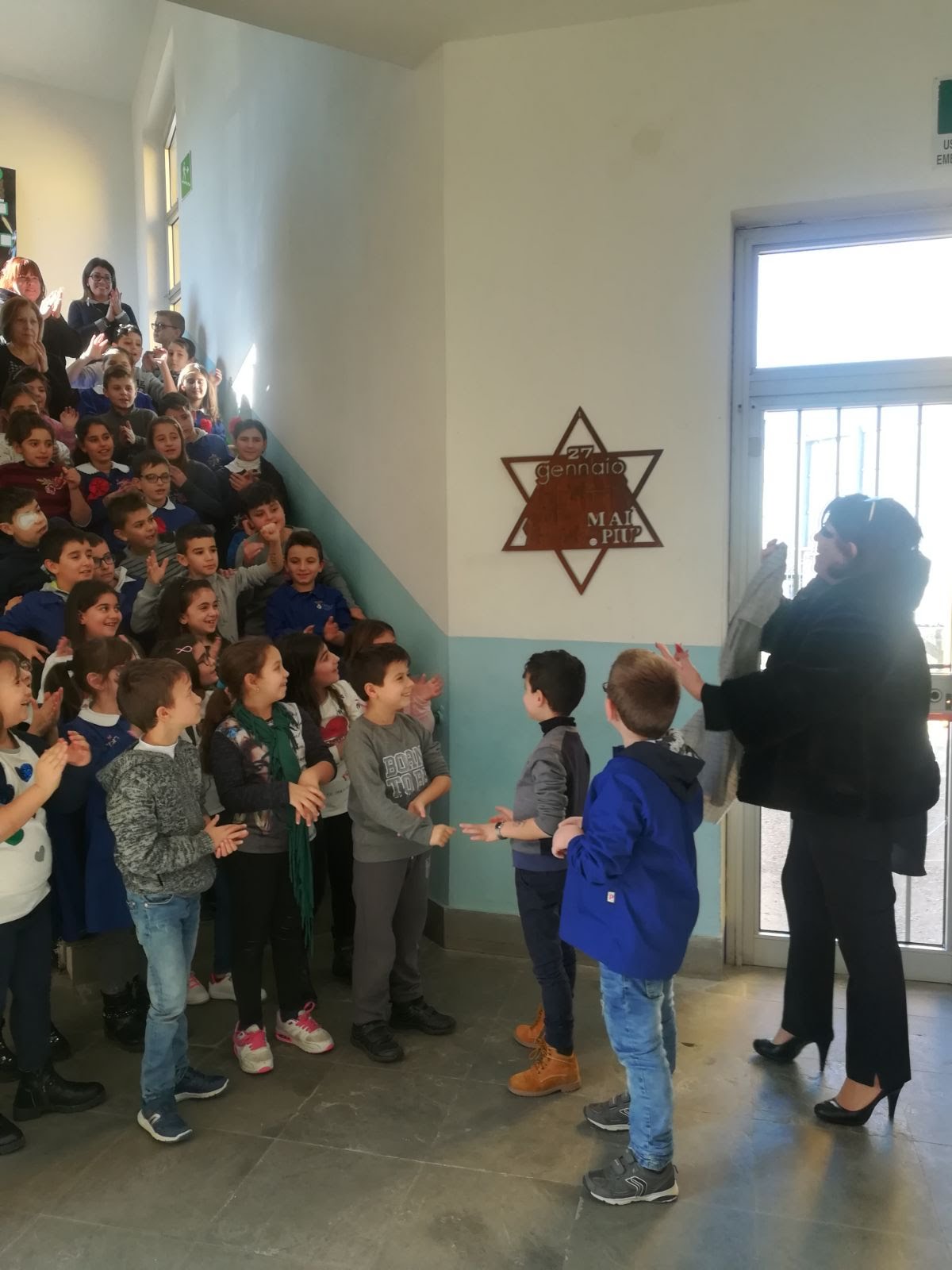 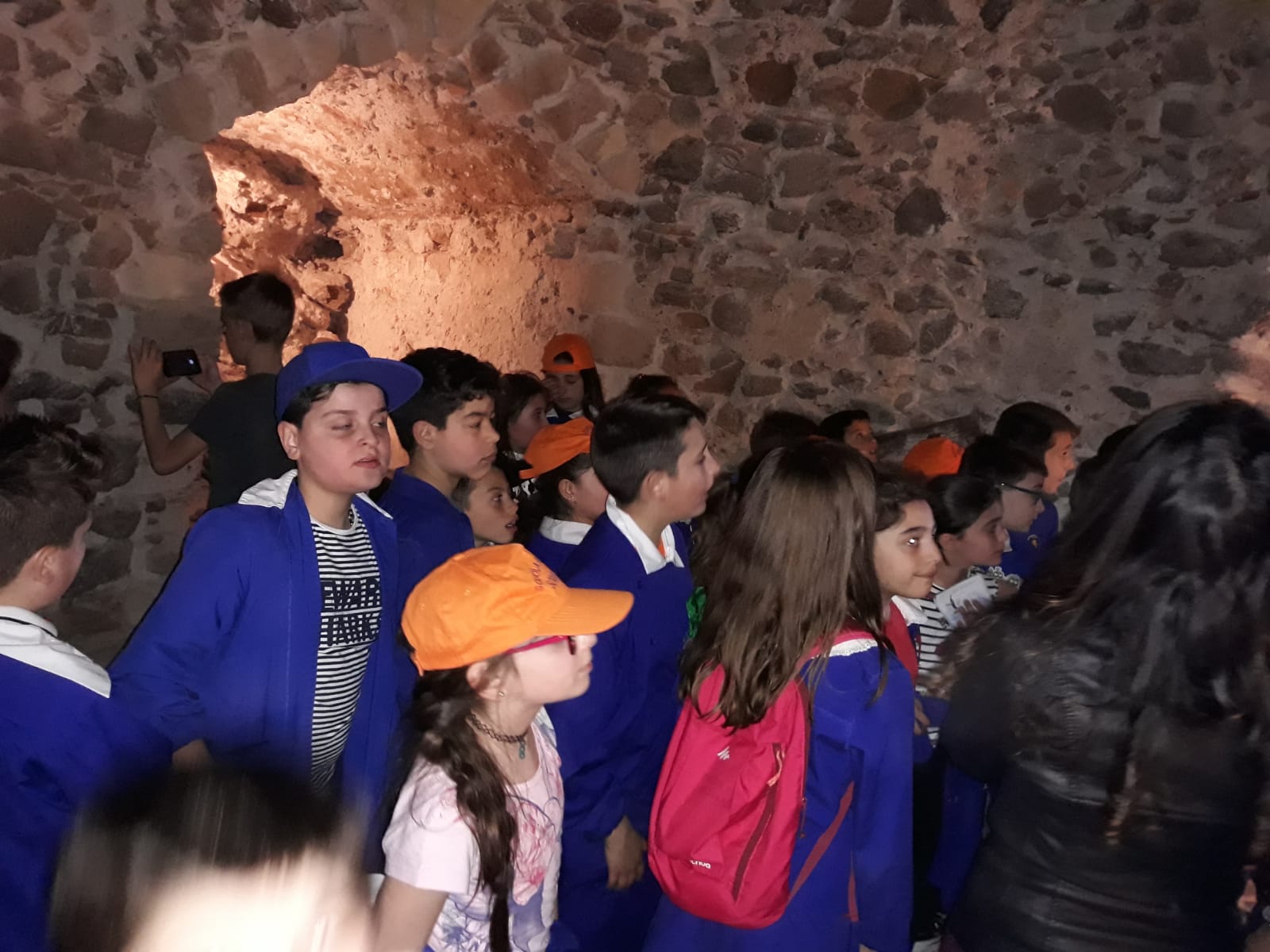 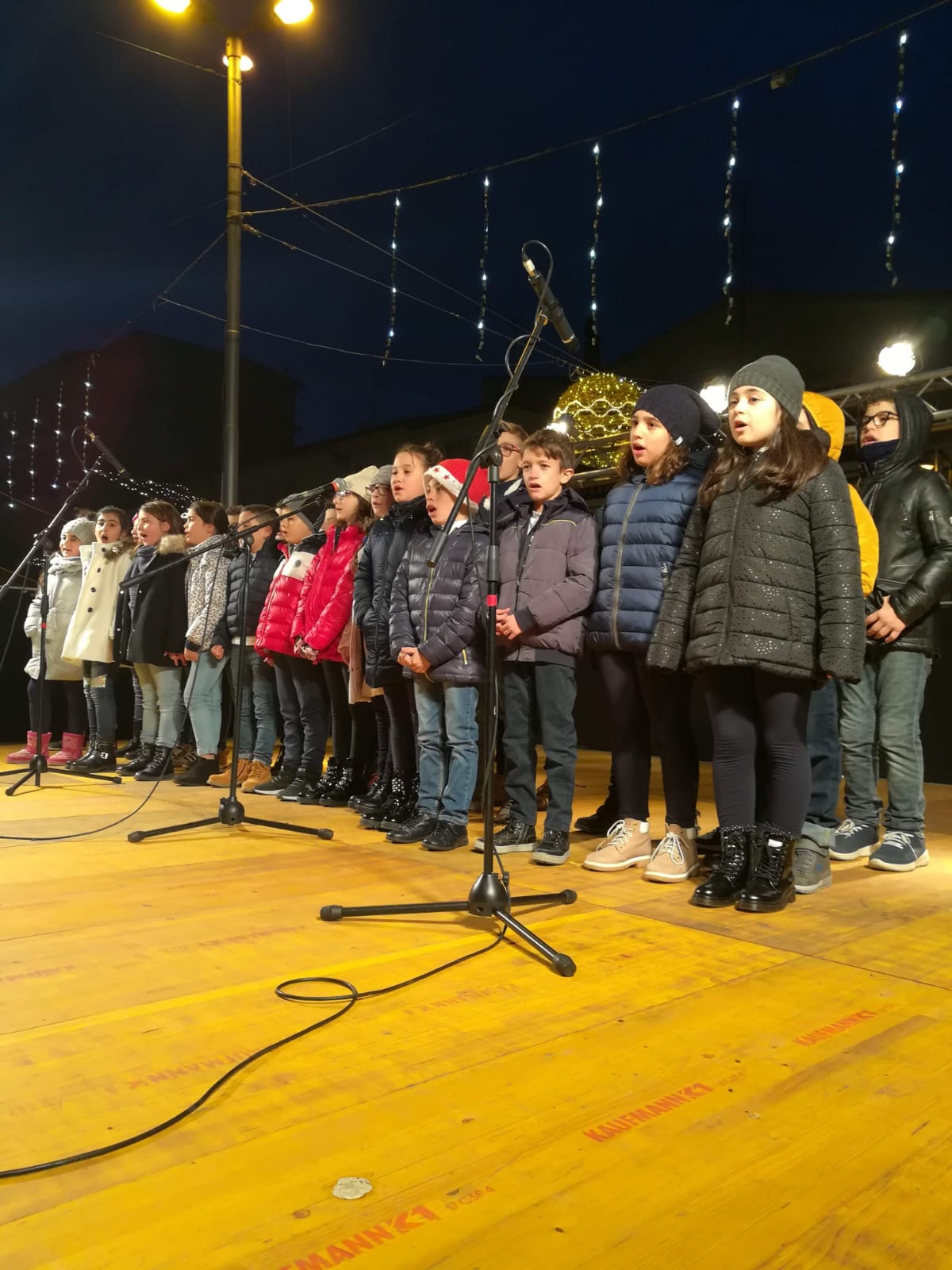 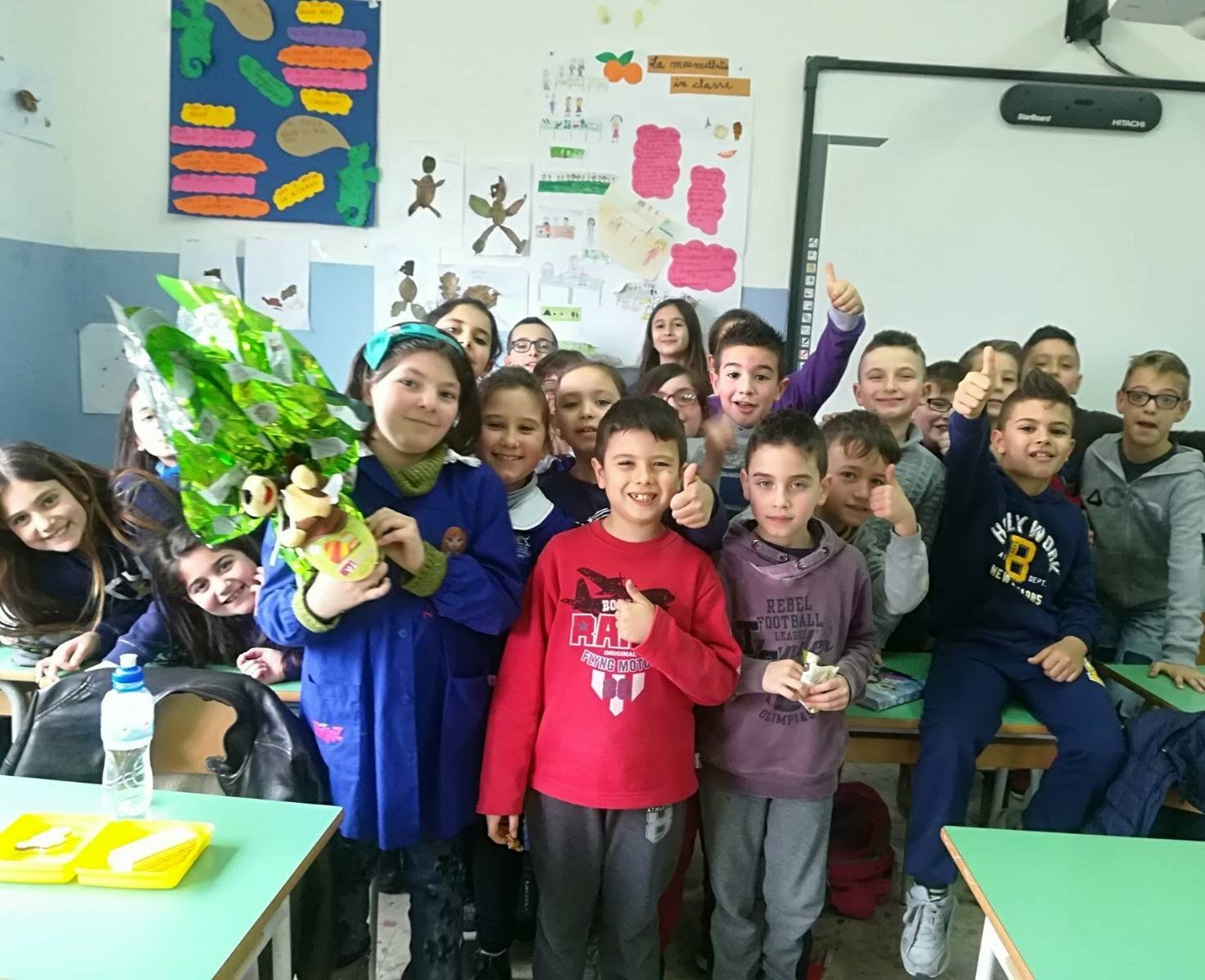 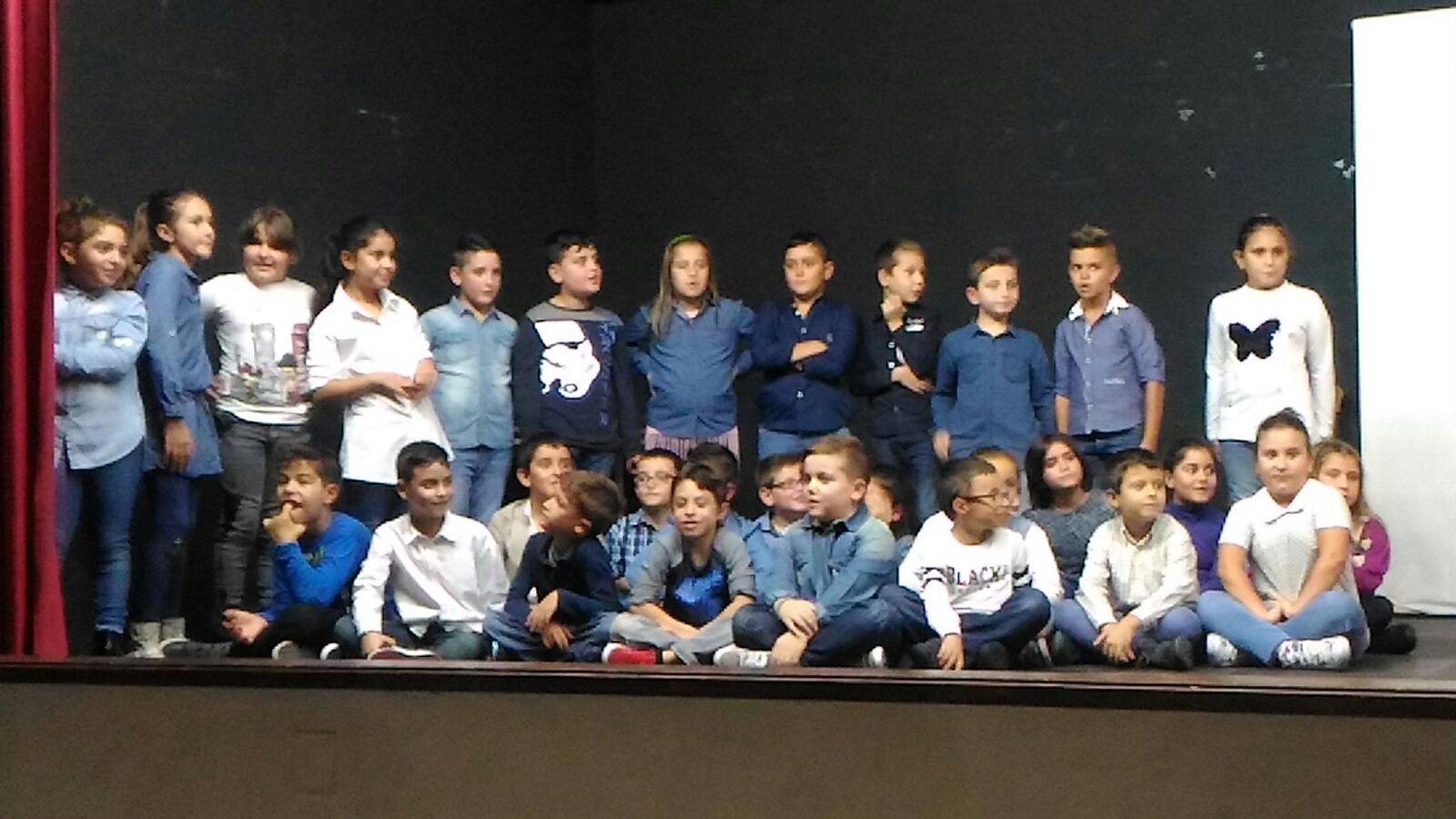 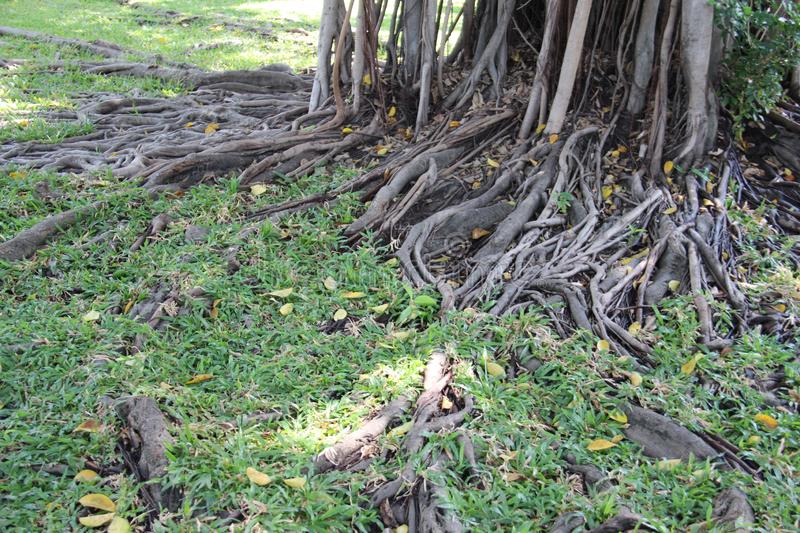 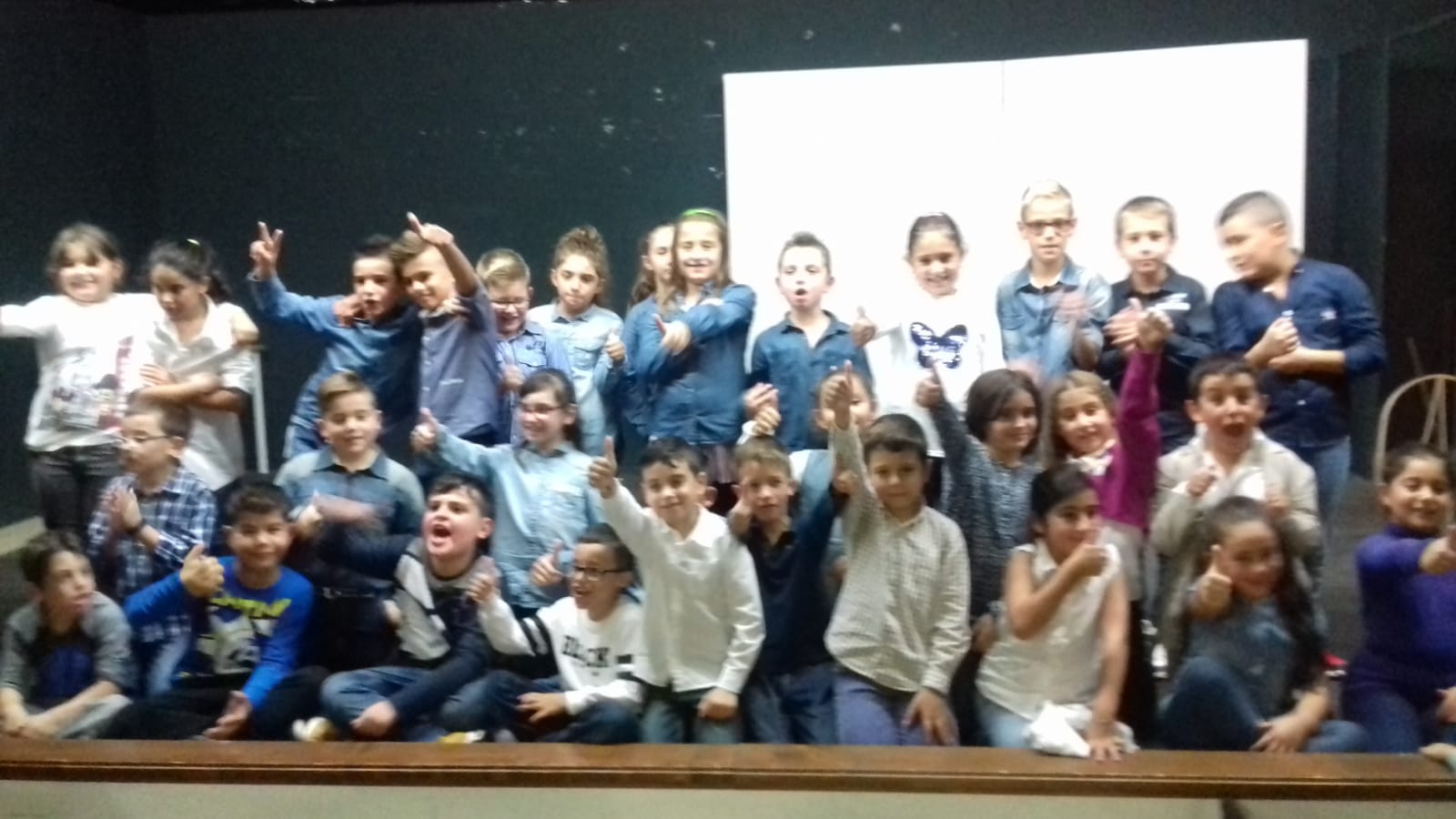 Hanno messo forti radici
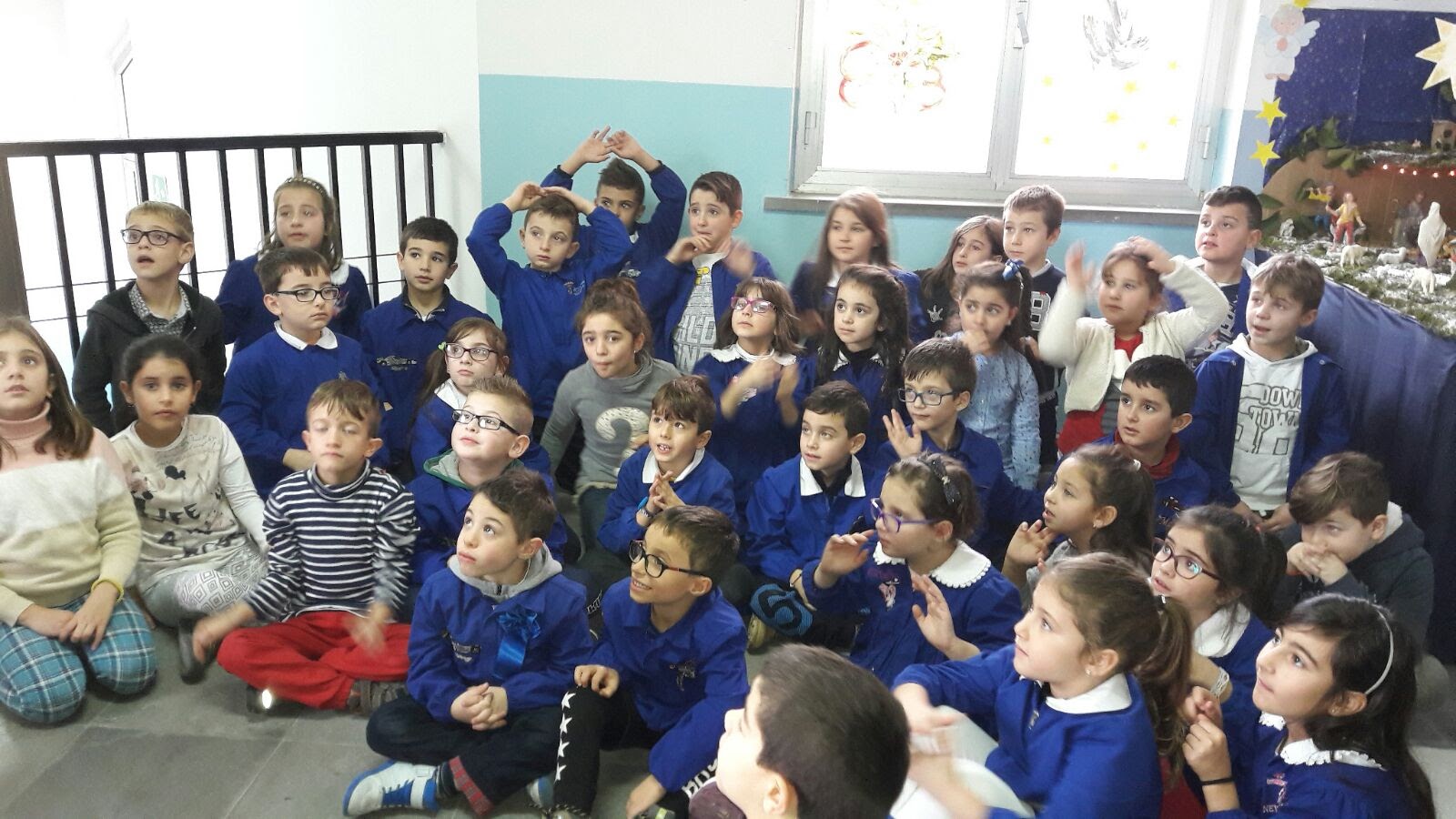 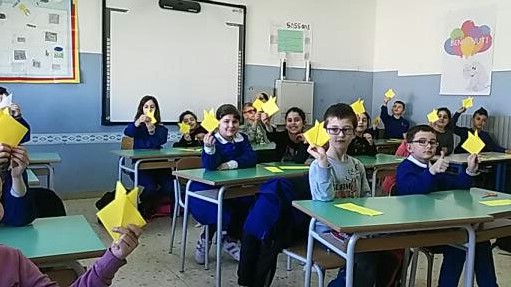 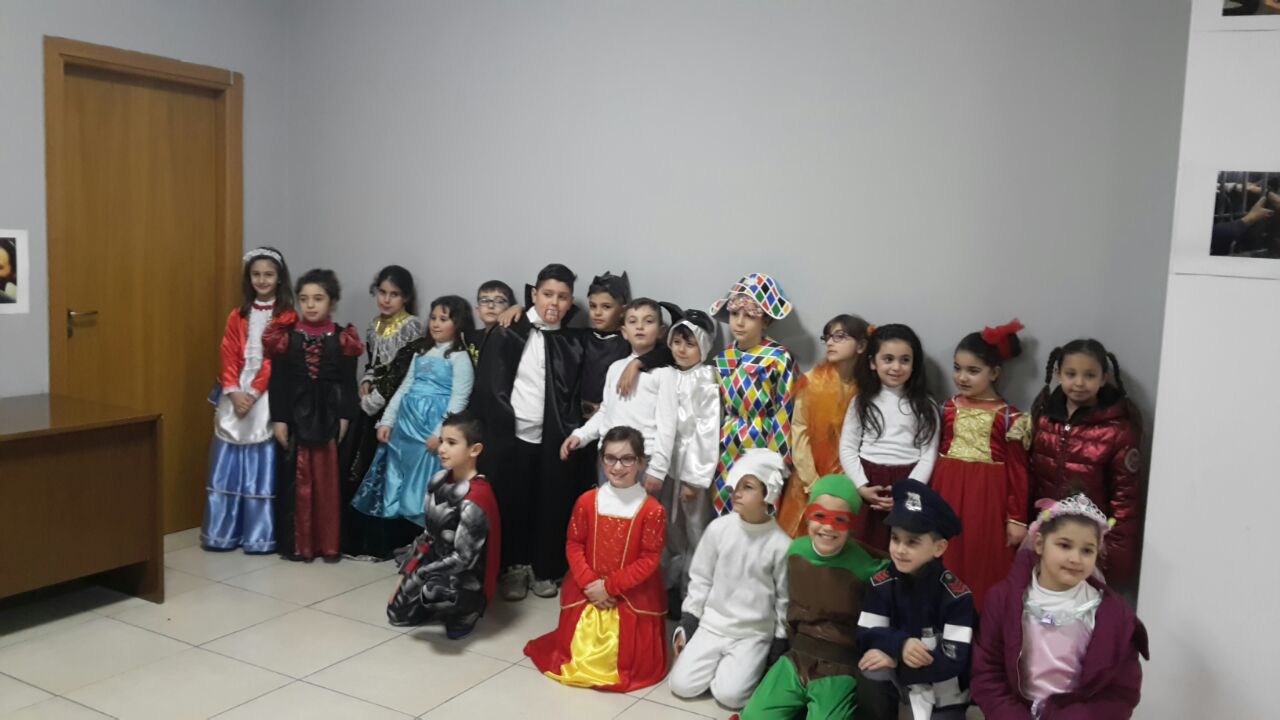 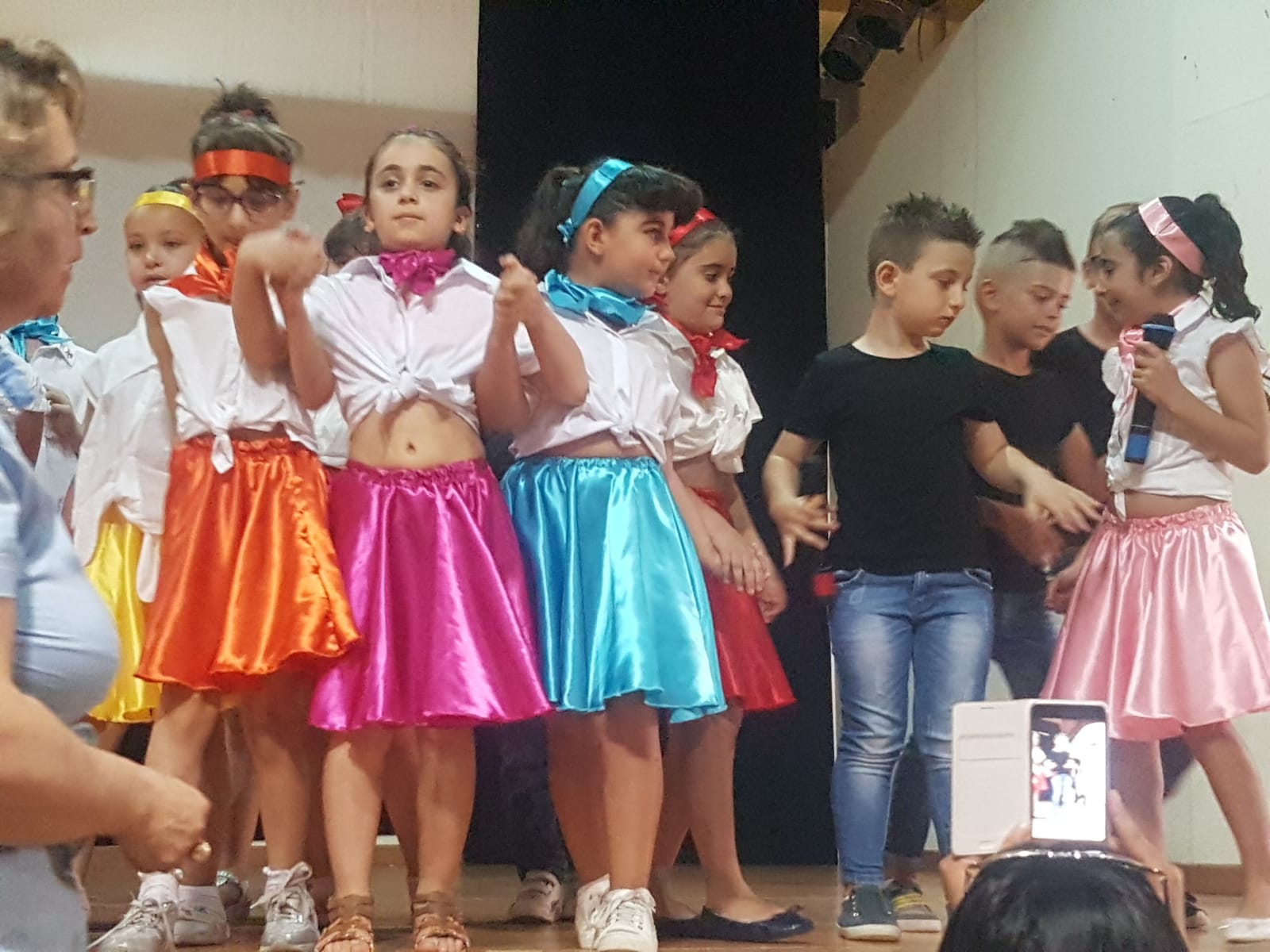 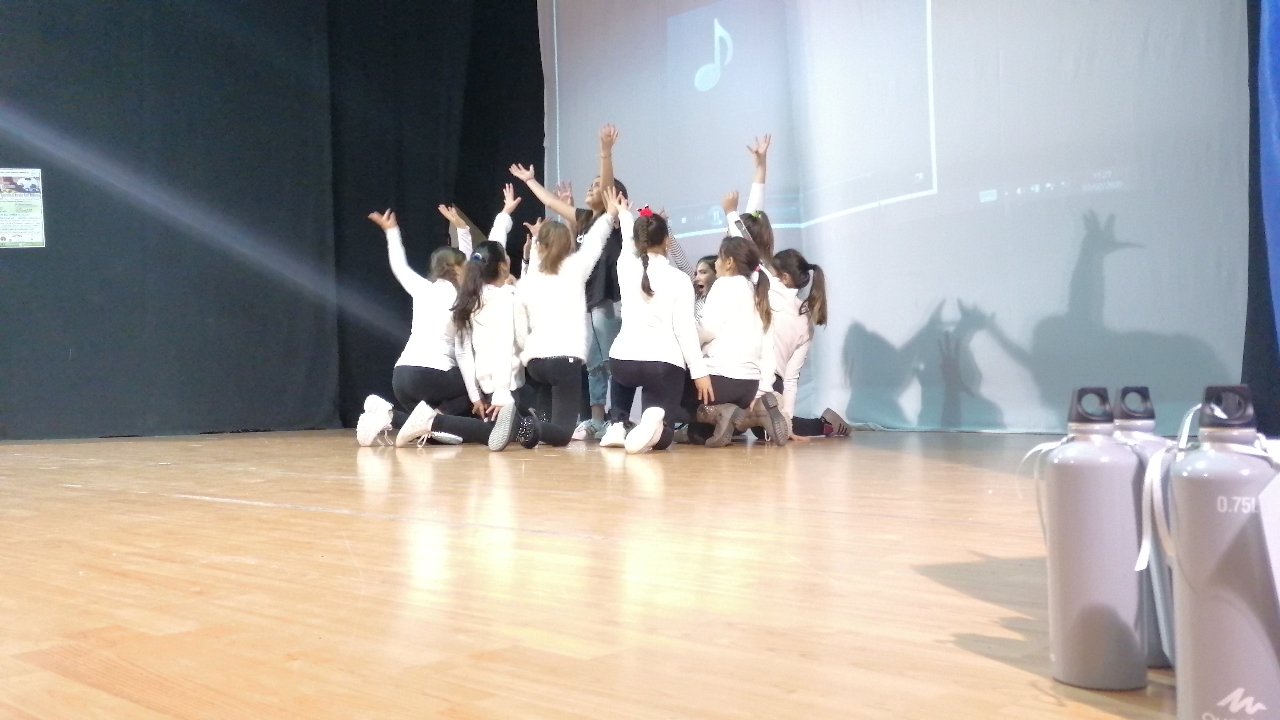 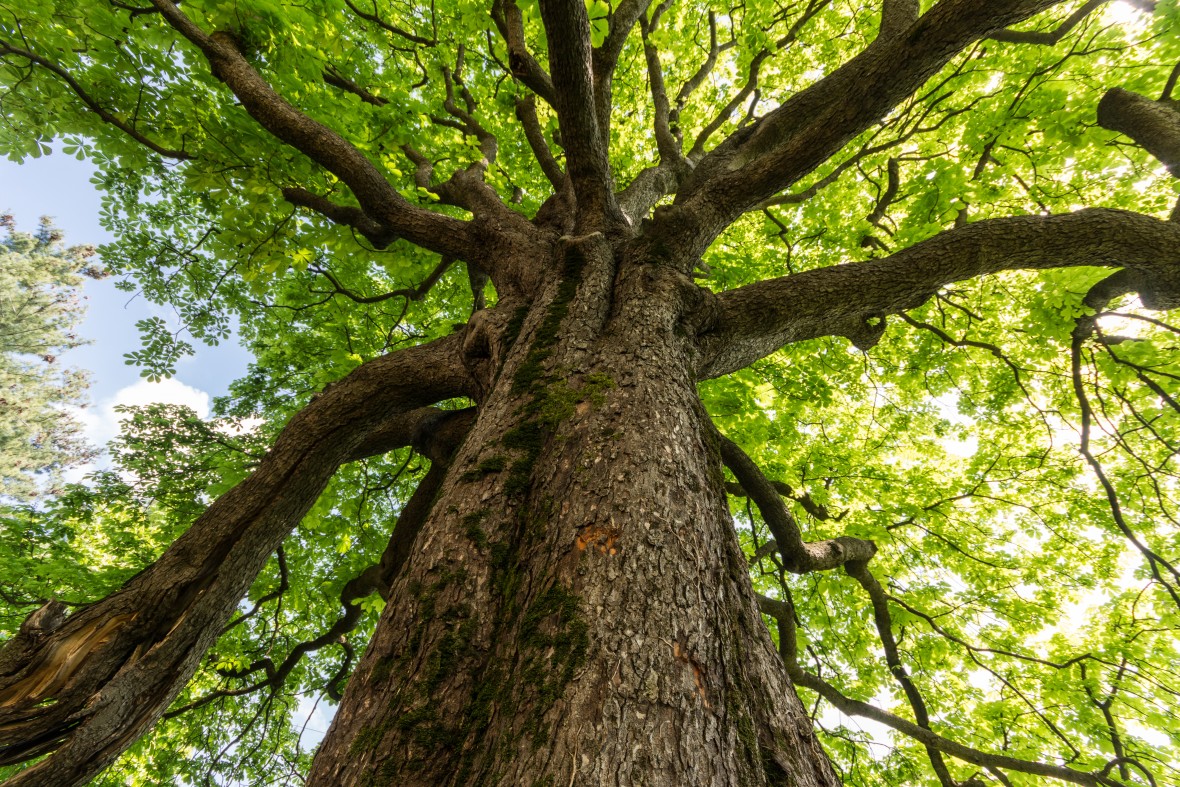 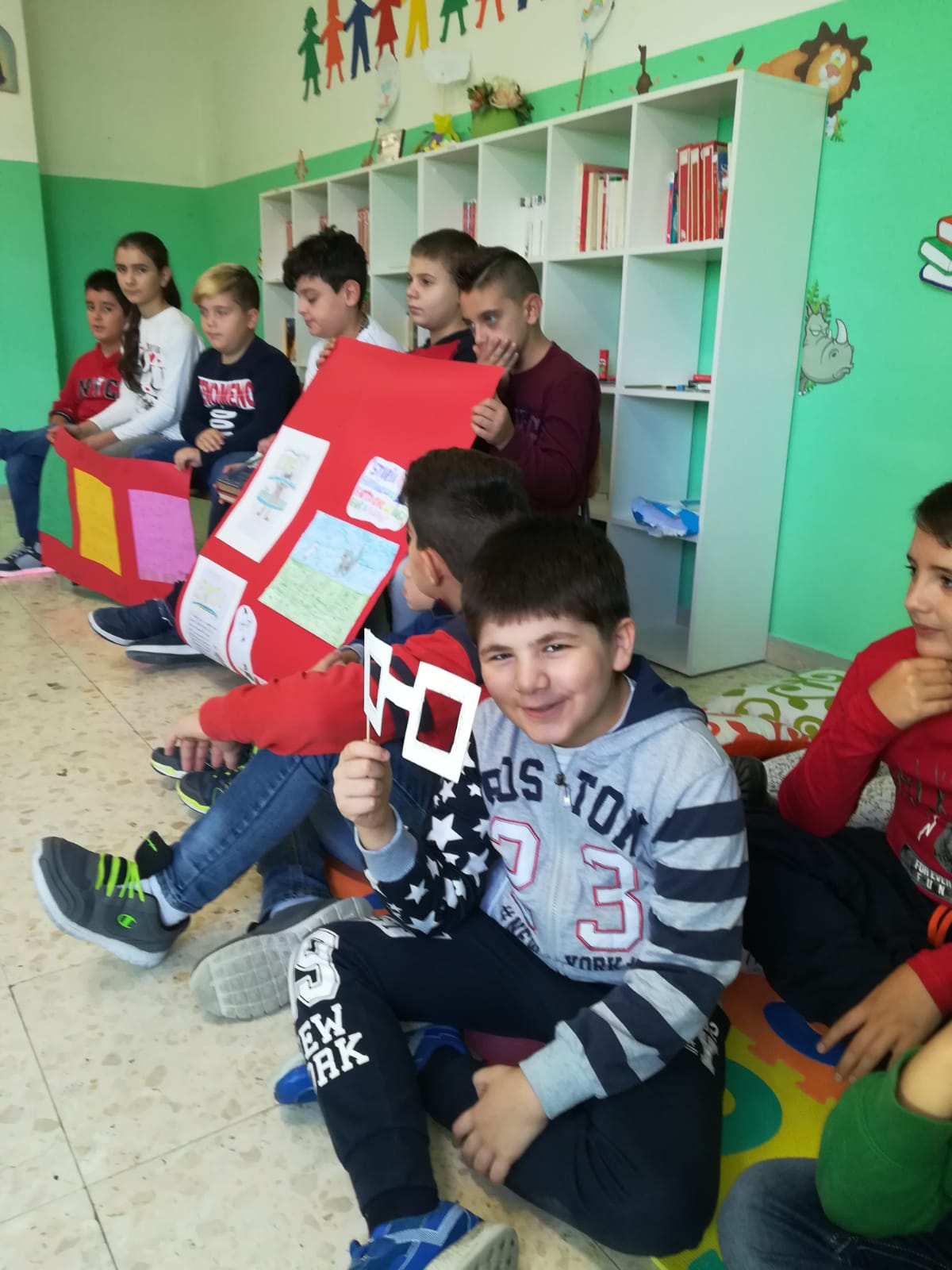 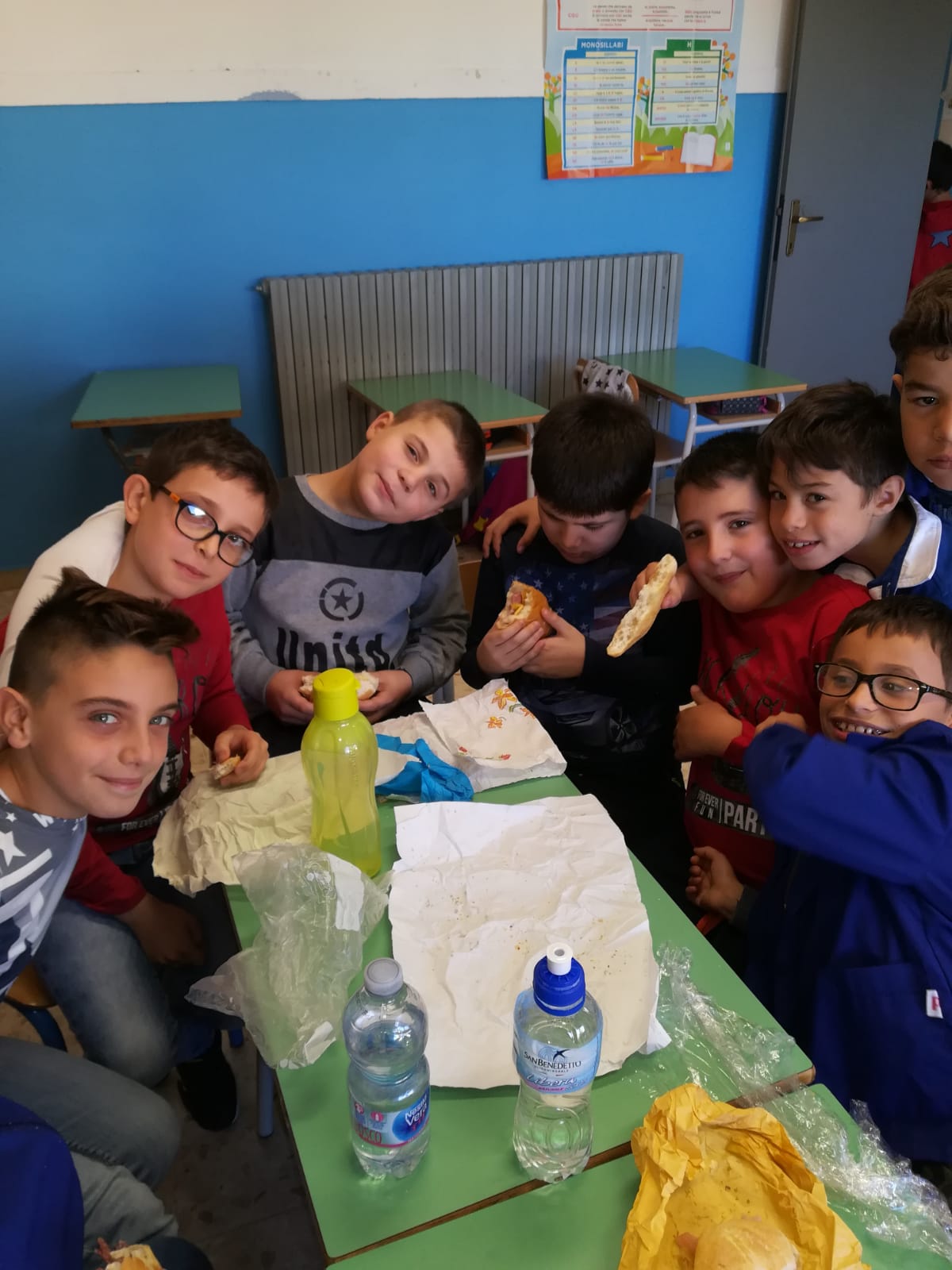 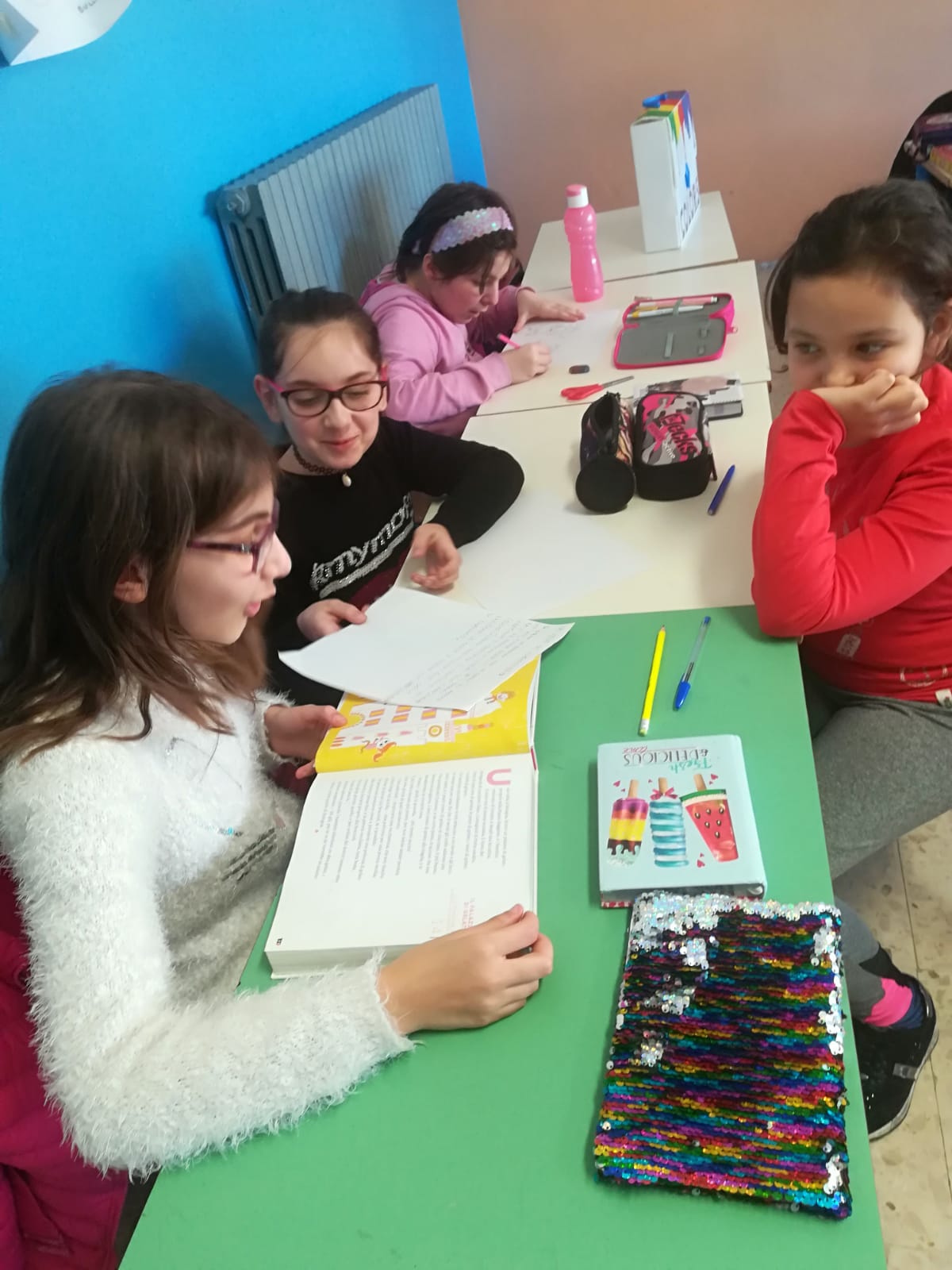 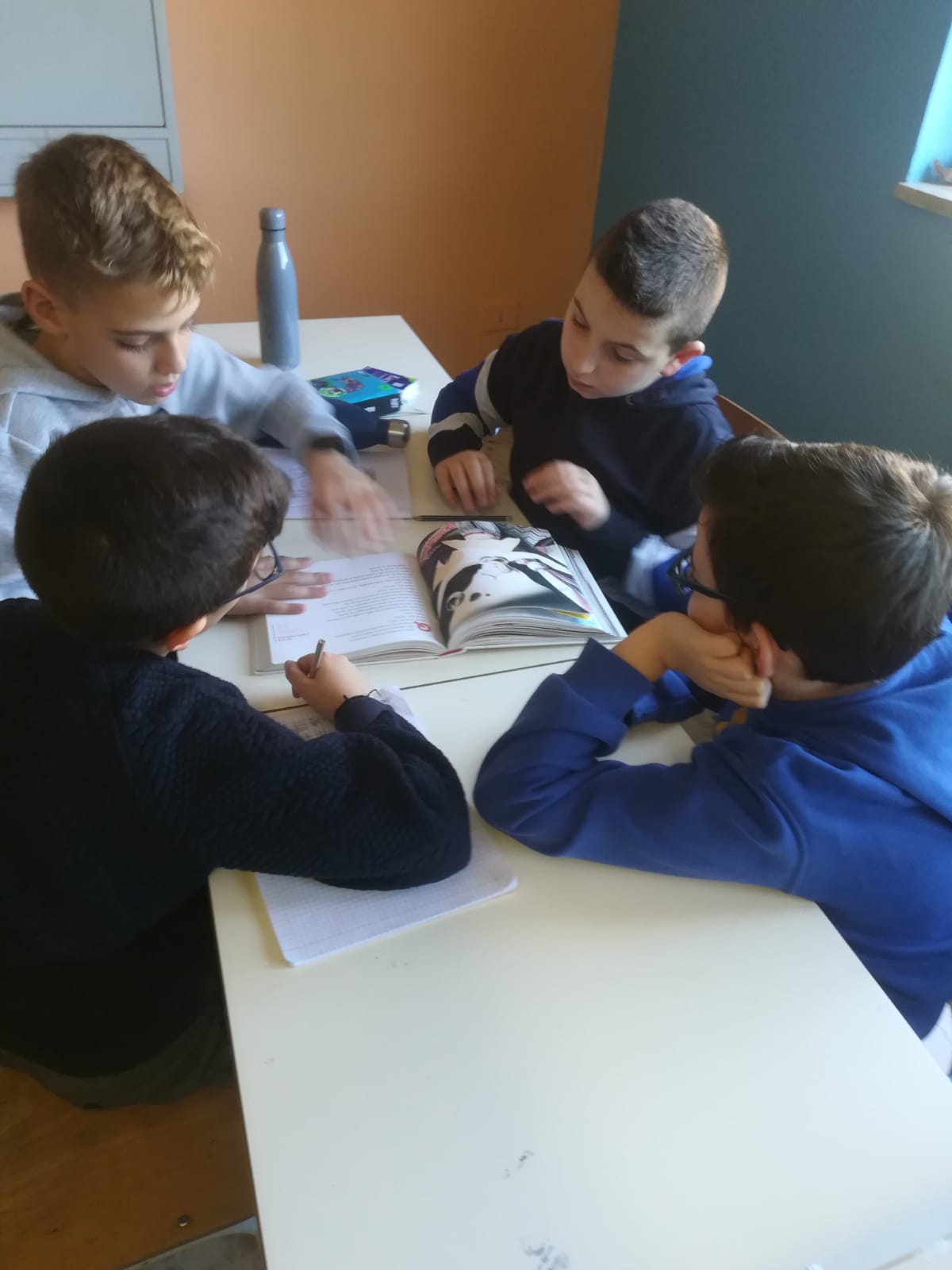 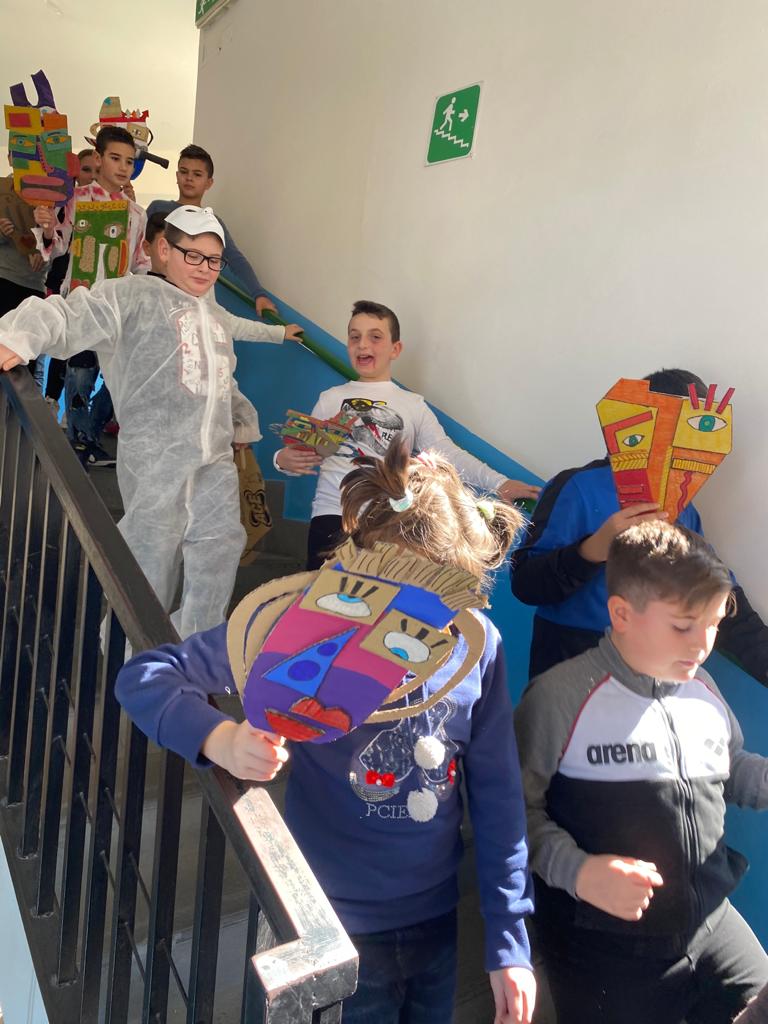 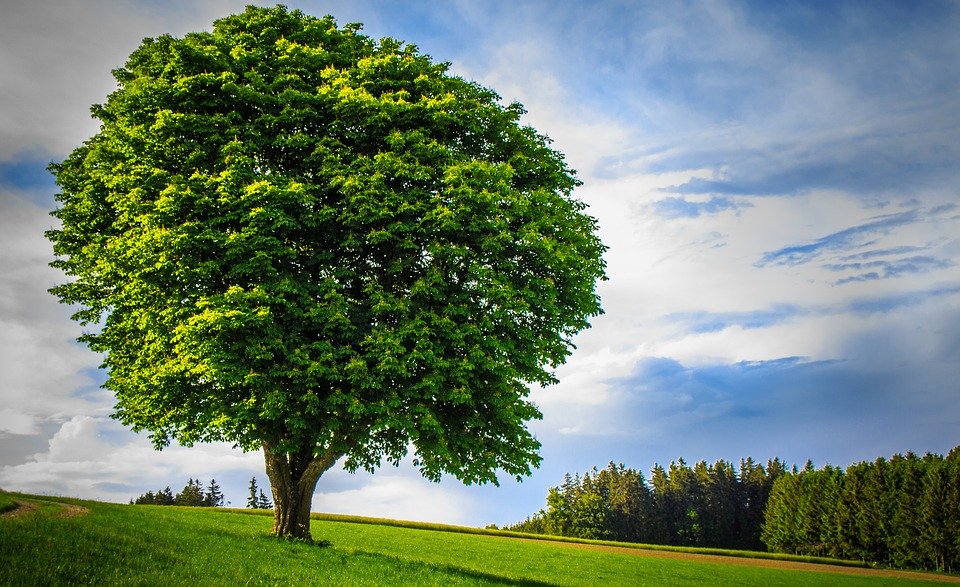 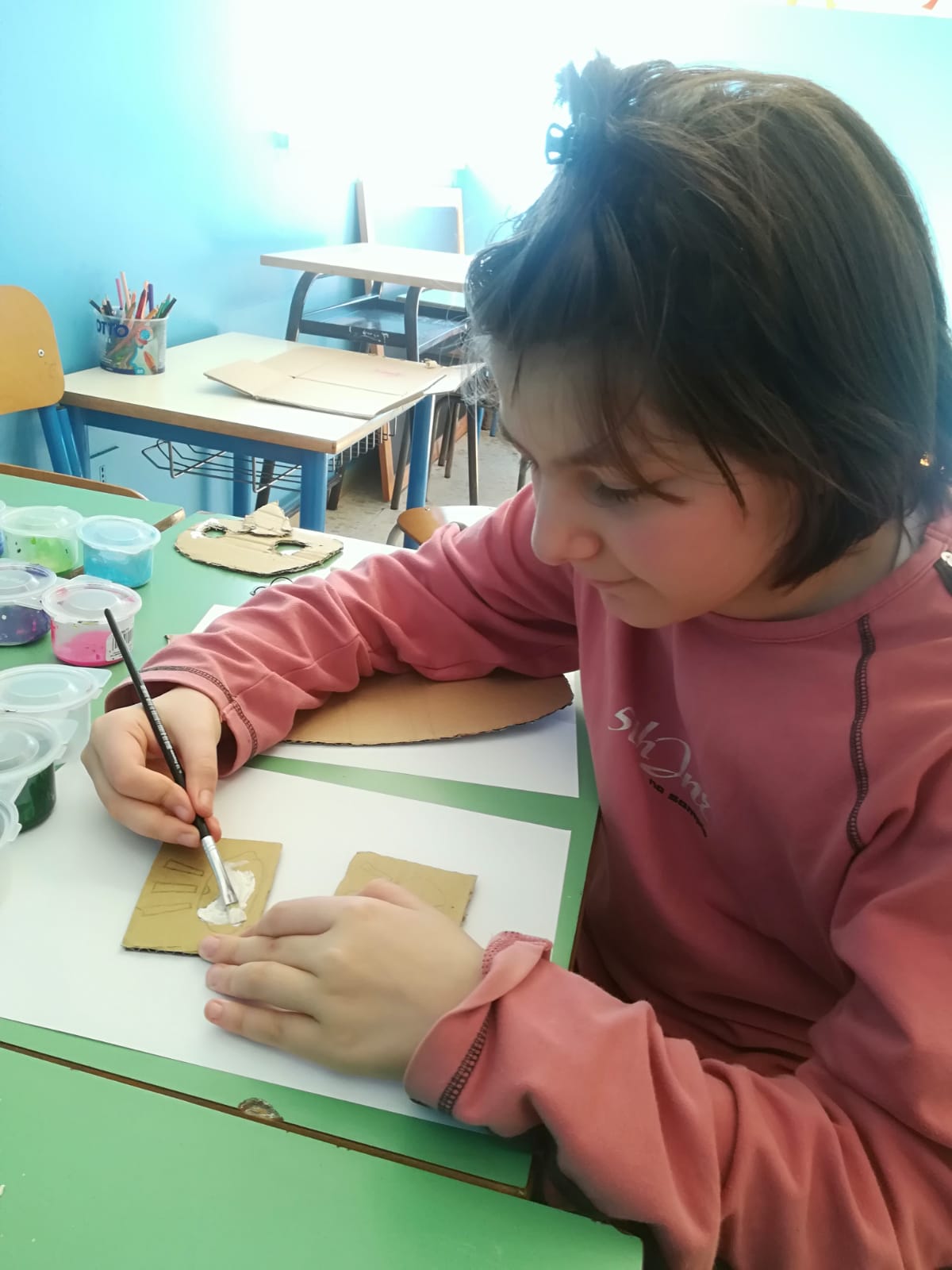 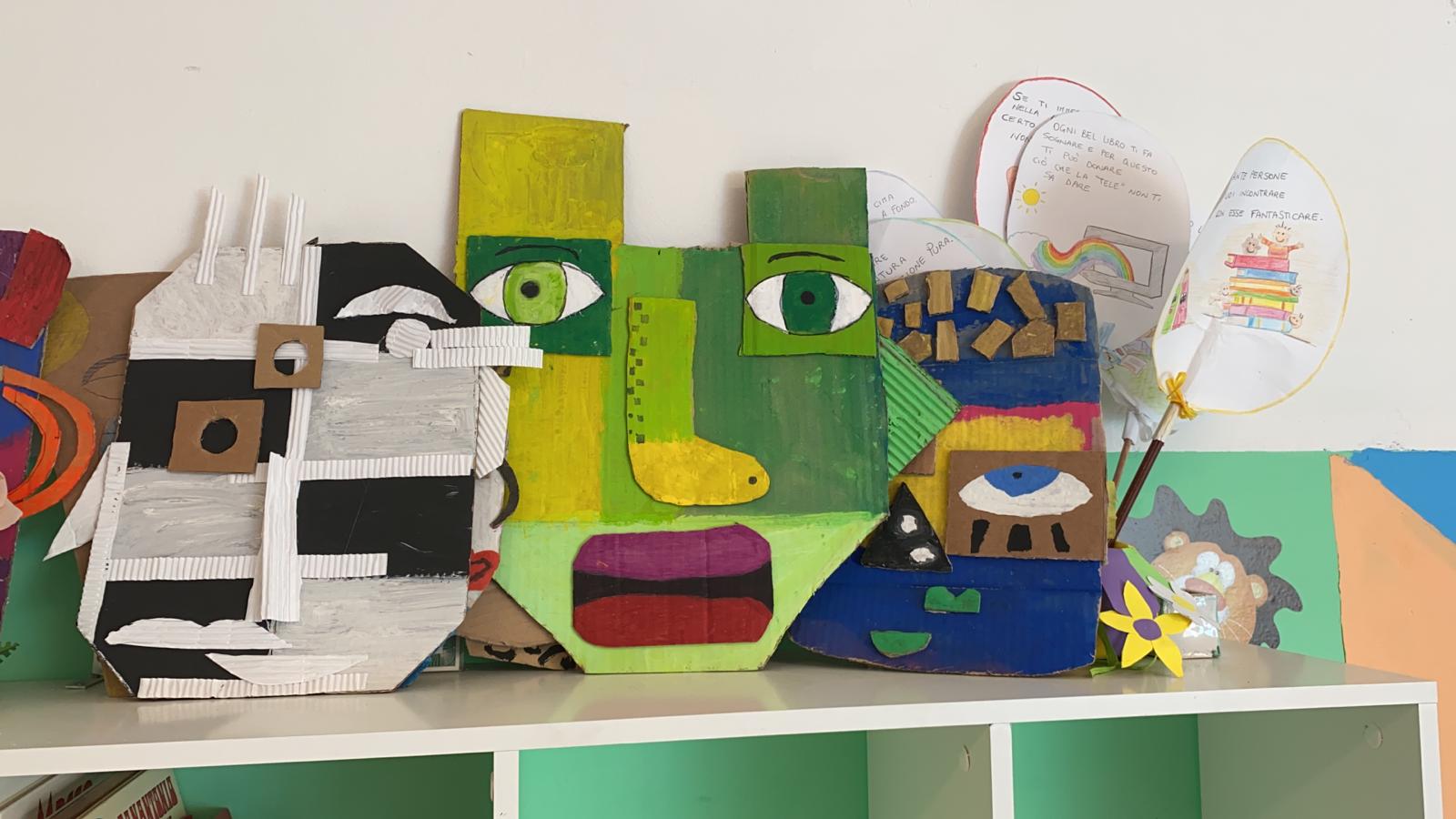 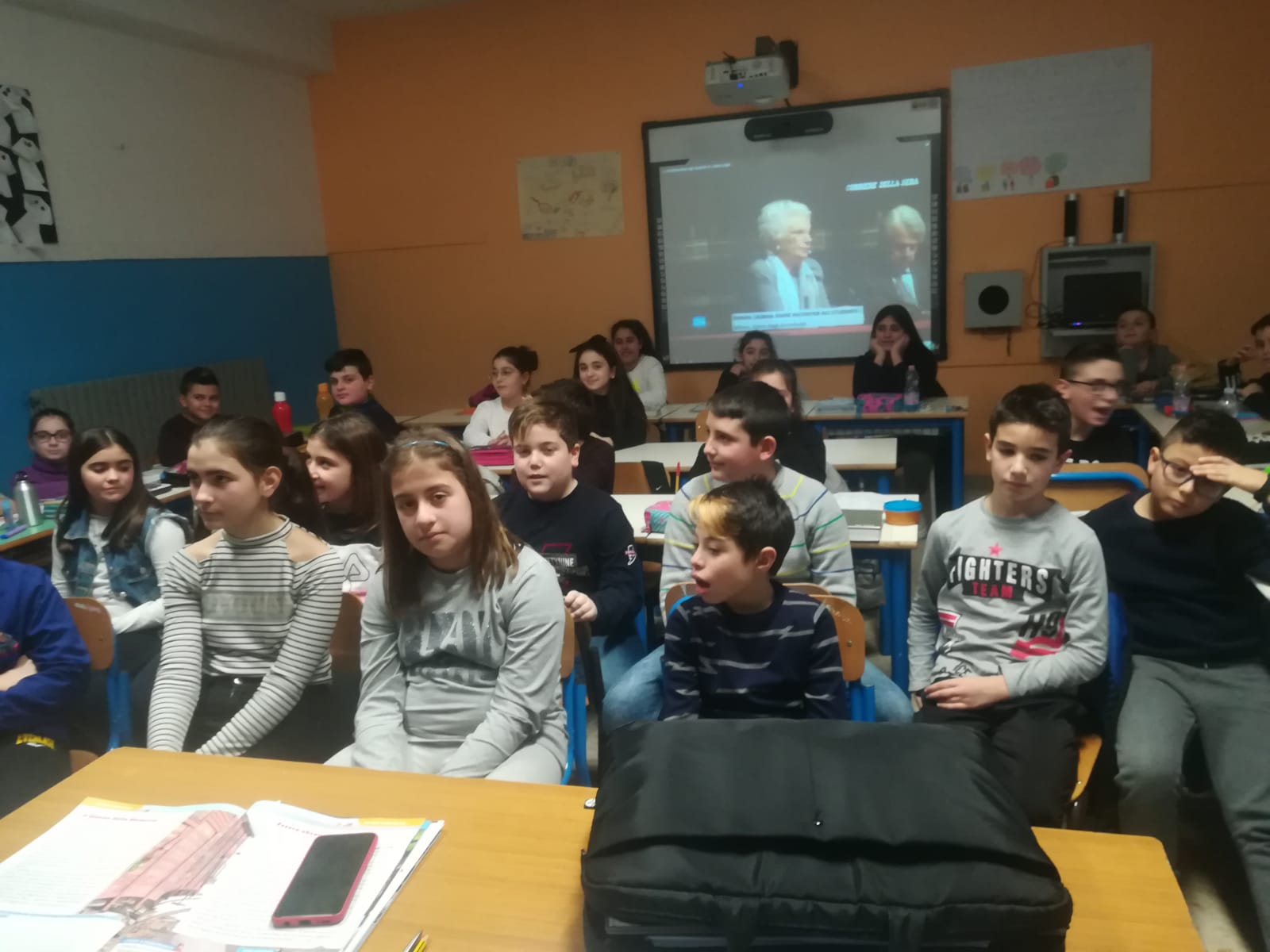 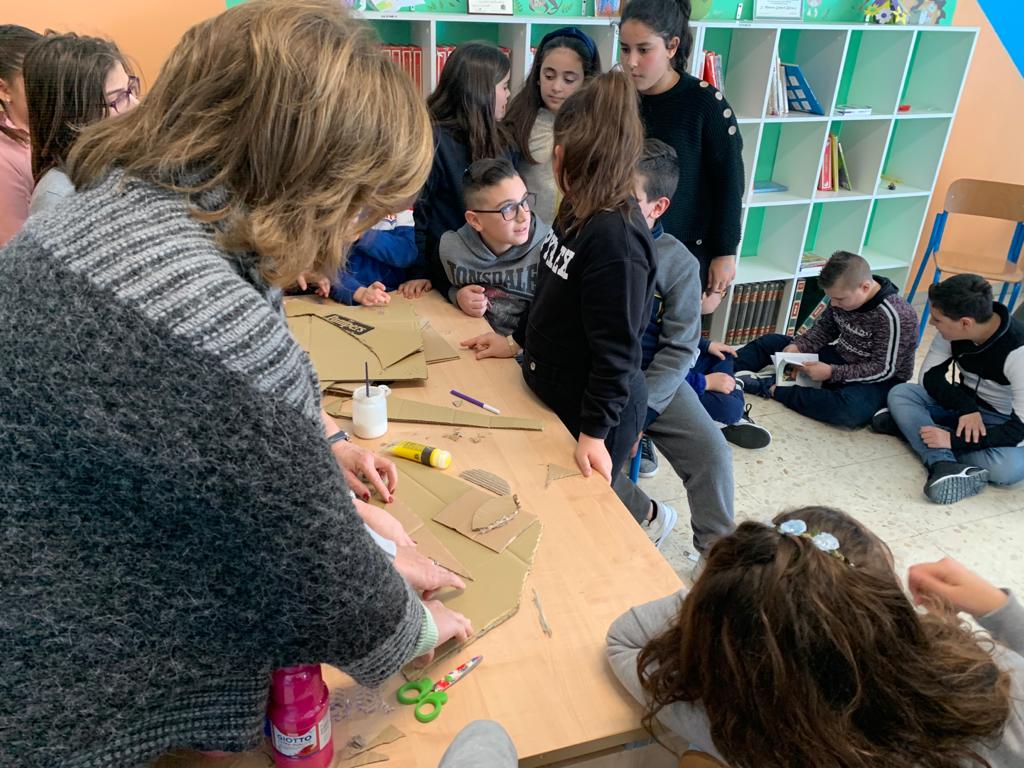 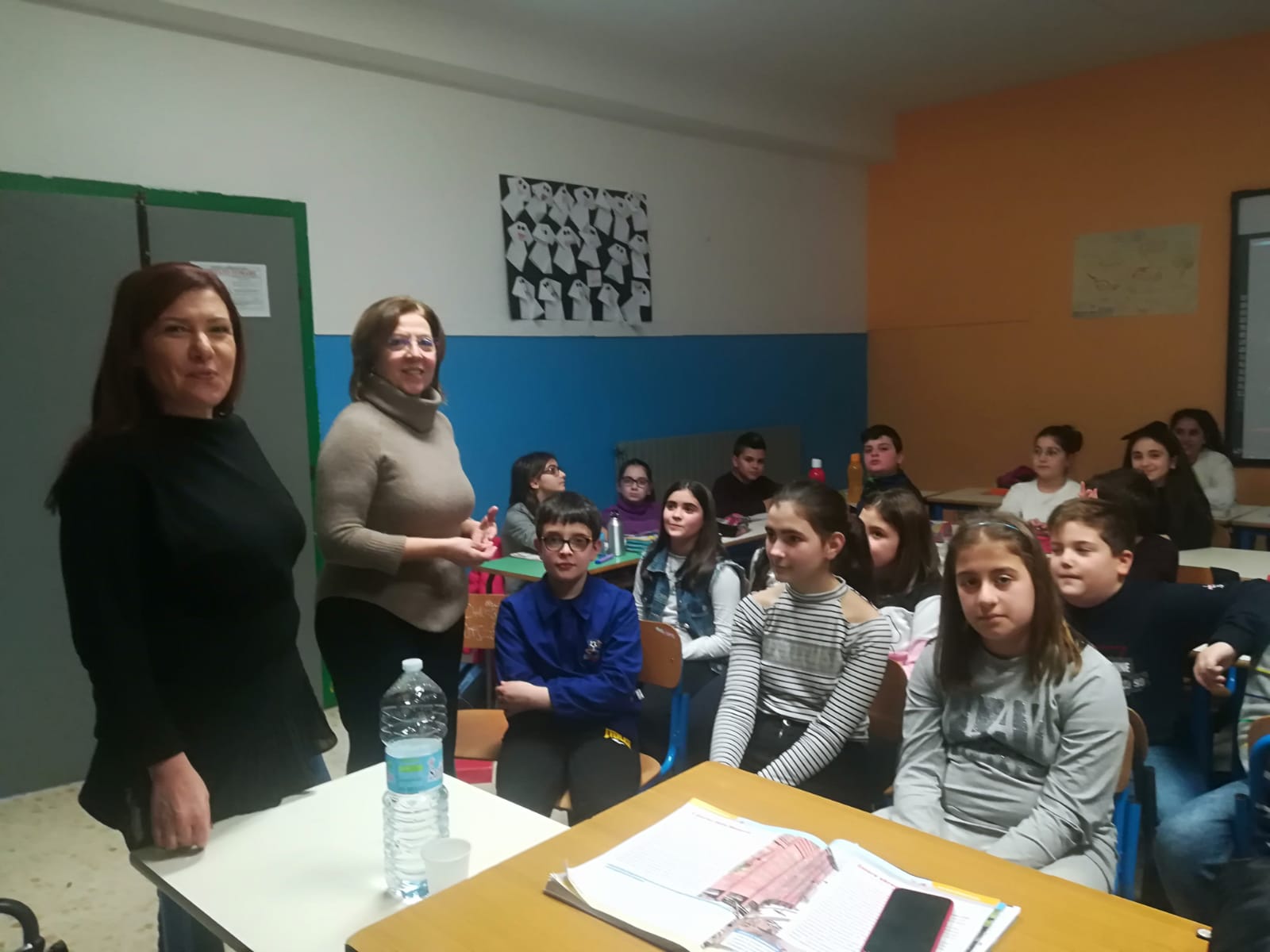 Sempre Uniti… 
anche se distanti ! ! !
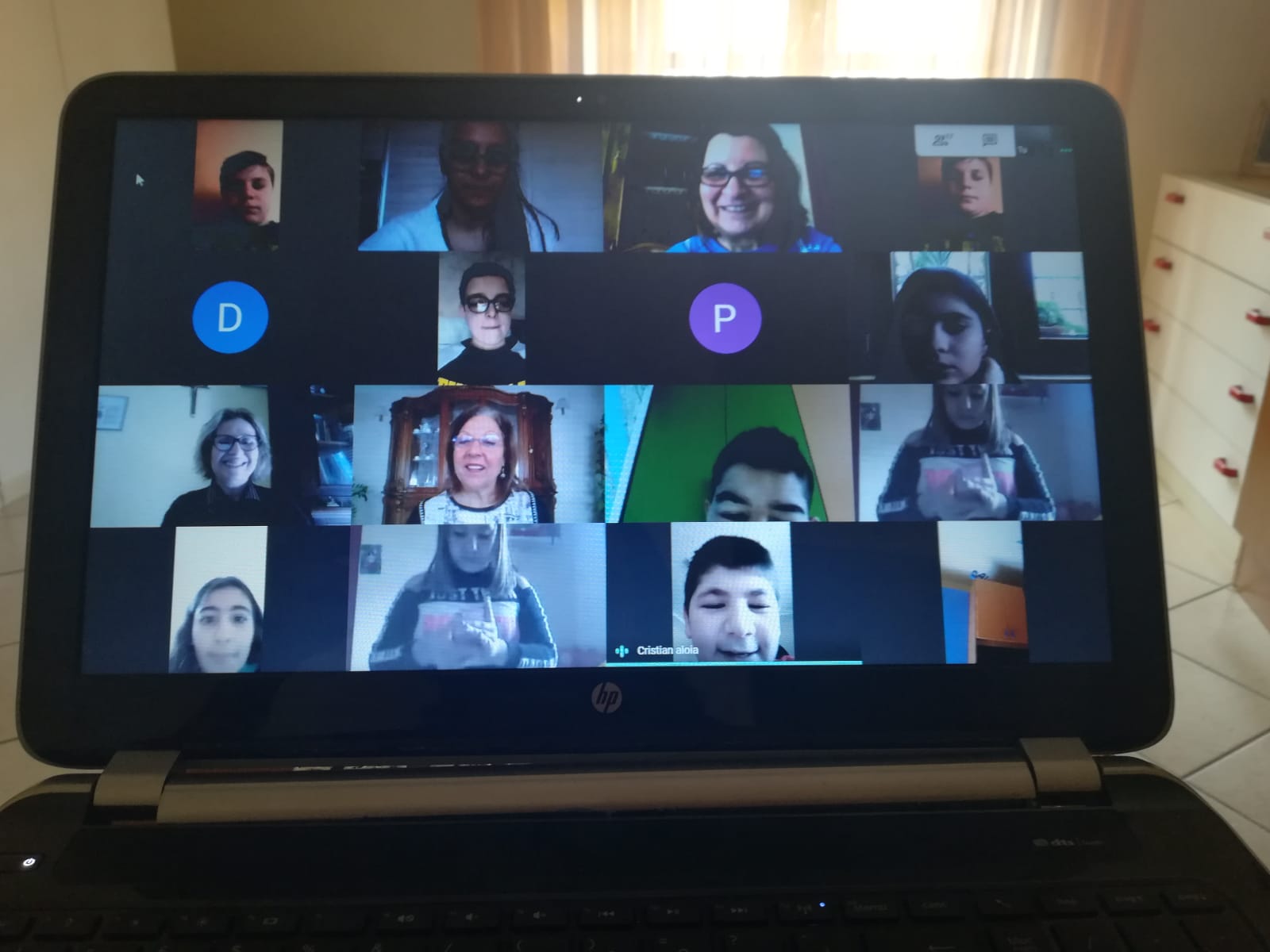 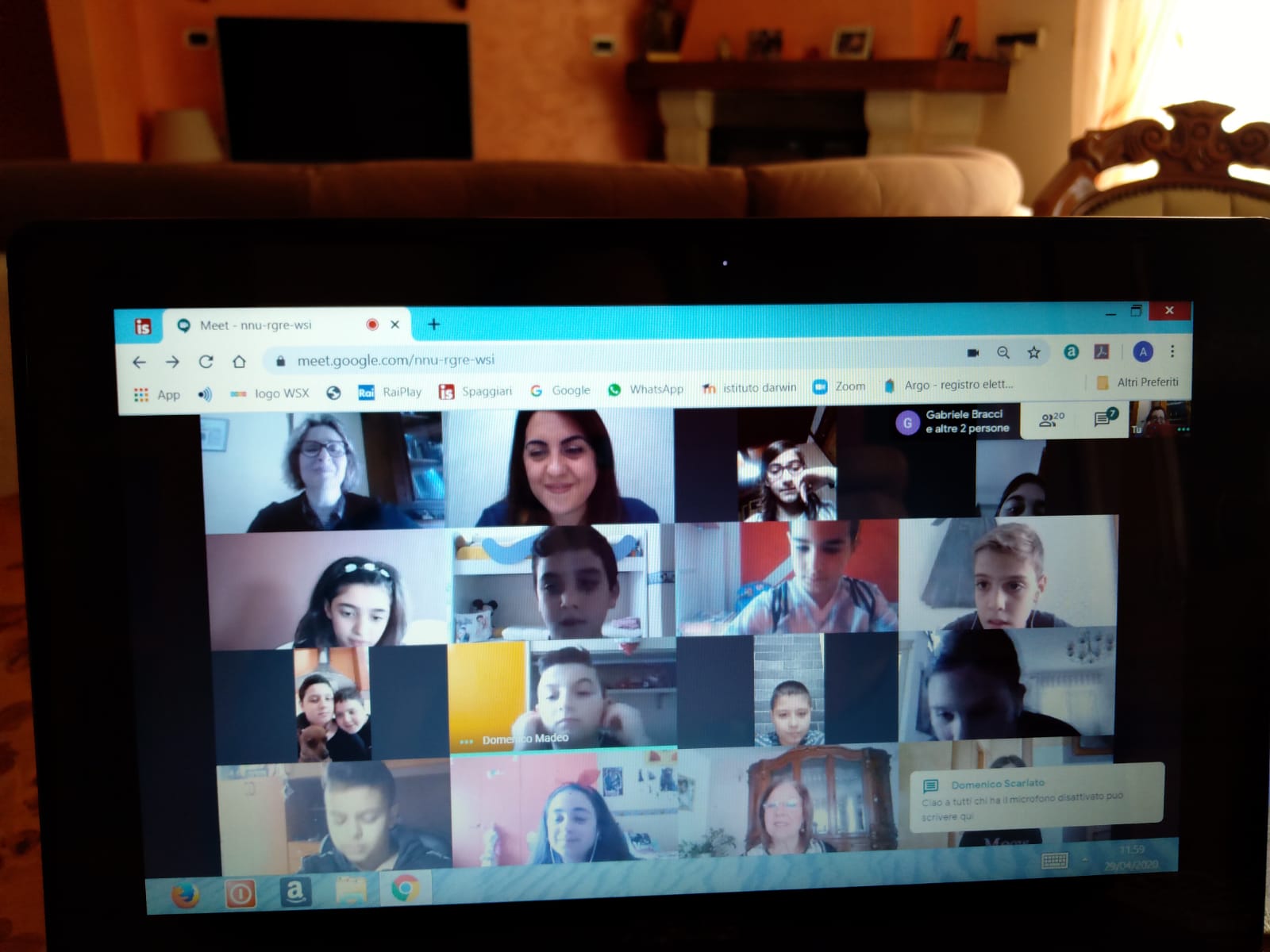 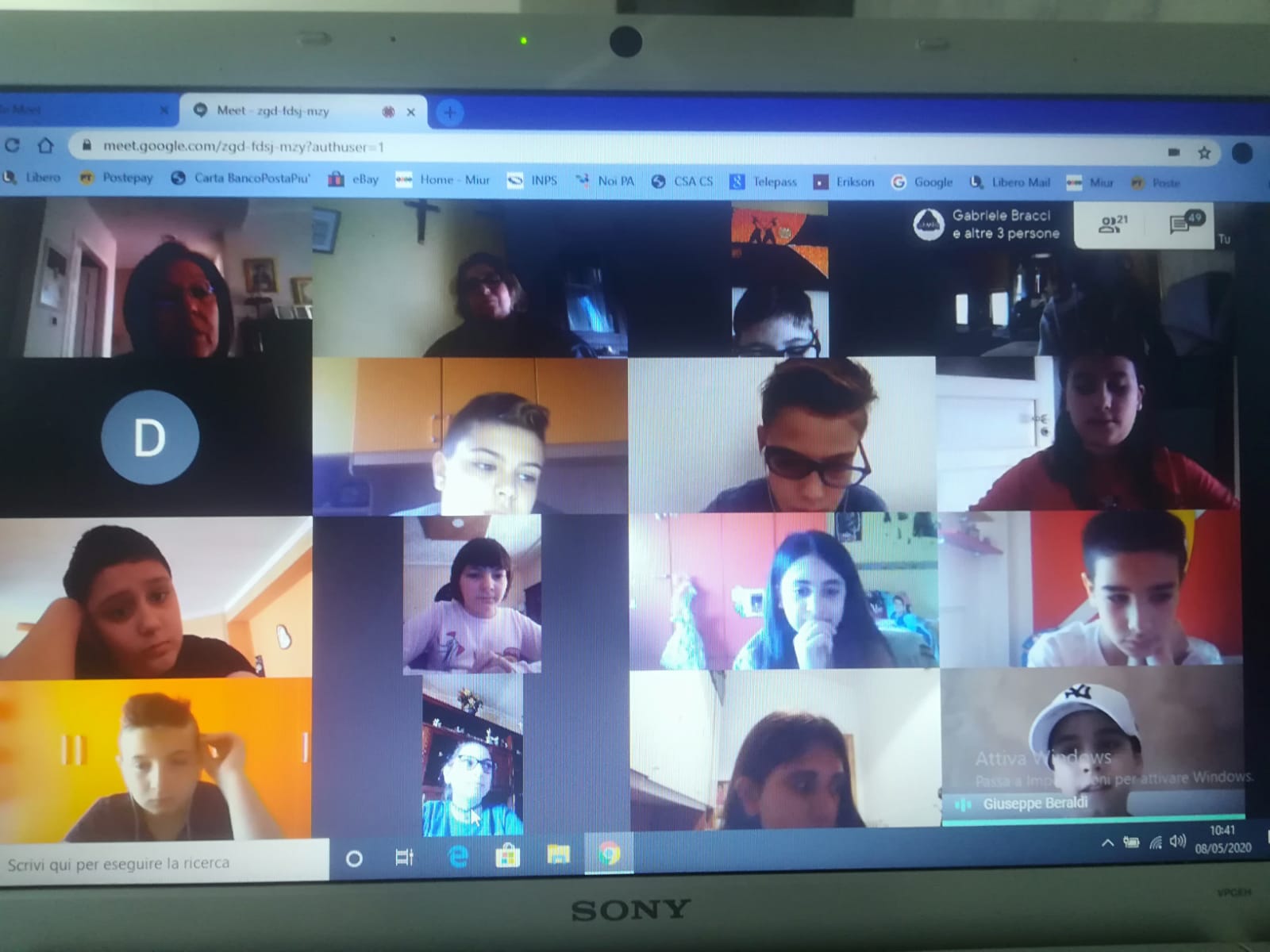 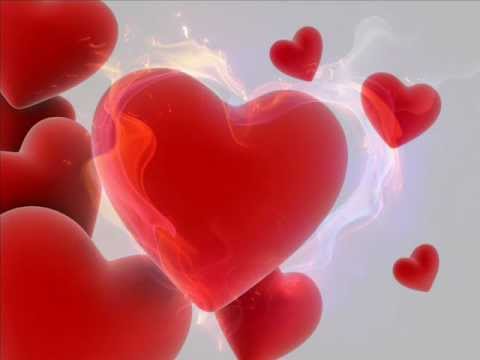 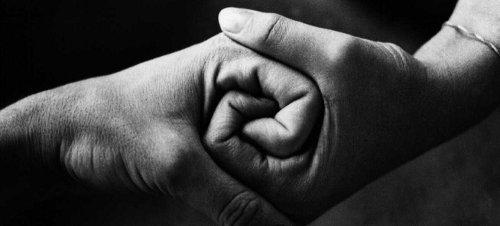 Continuate a nutrirvi
 con i veri valori..
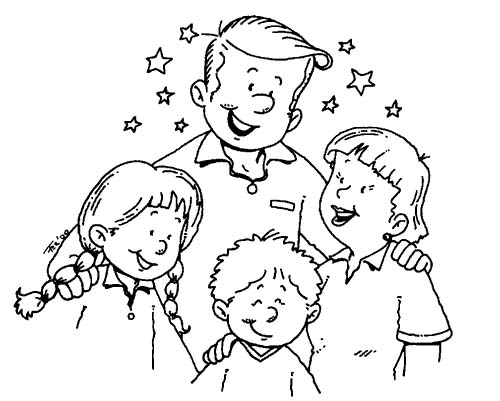 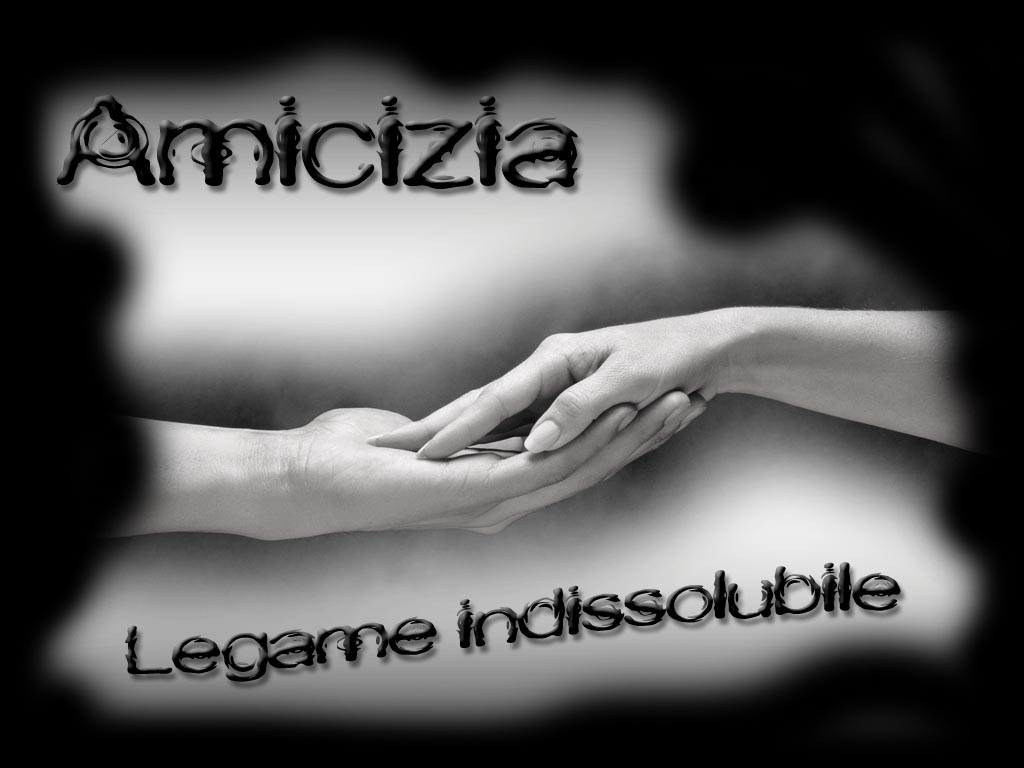 Il futuro è 
nei vostri occhi…
…e nelle vostre mani
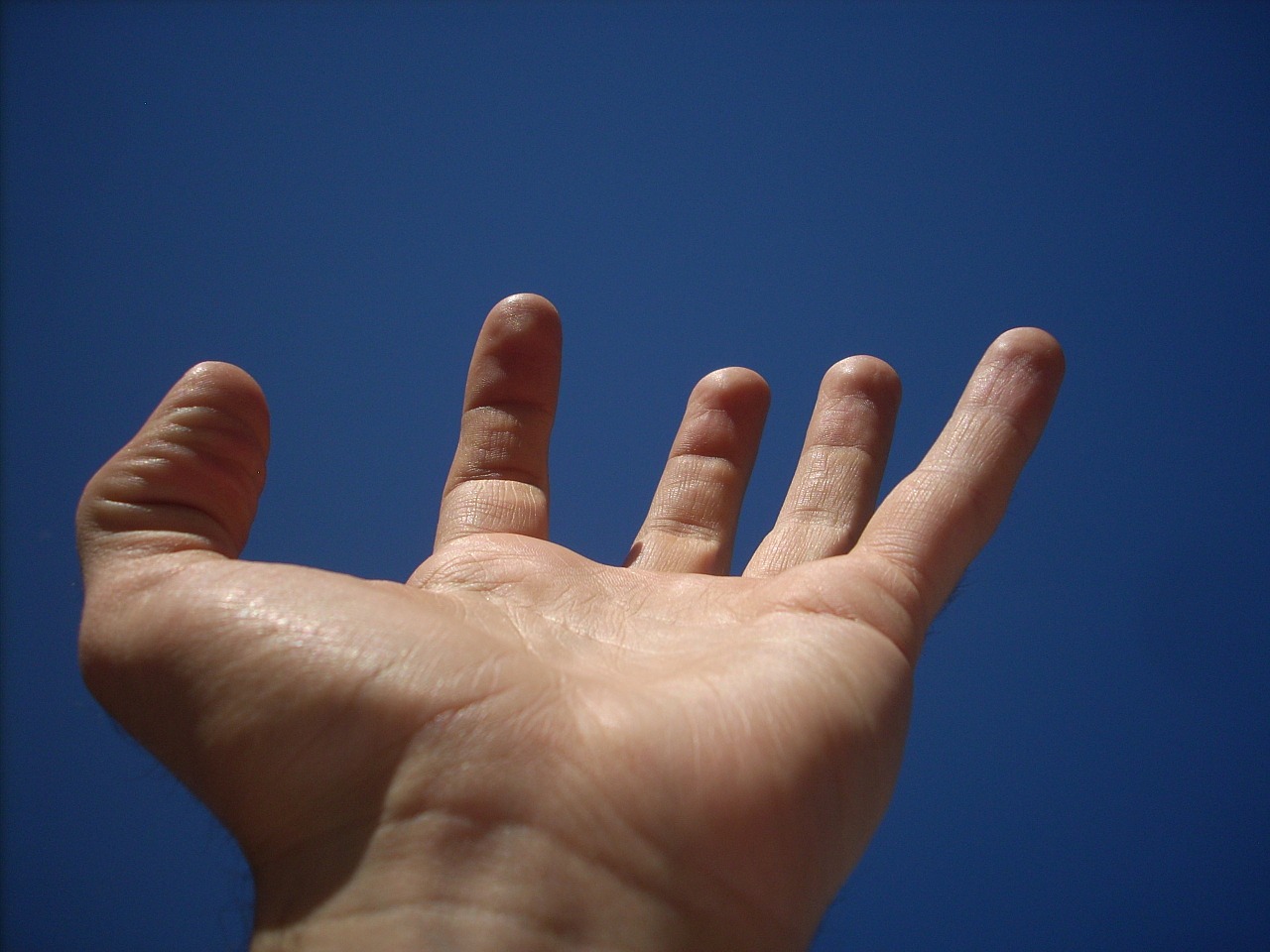 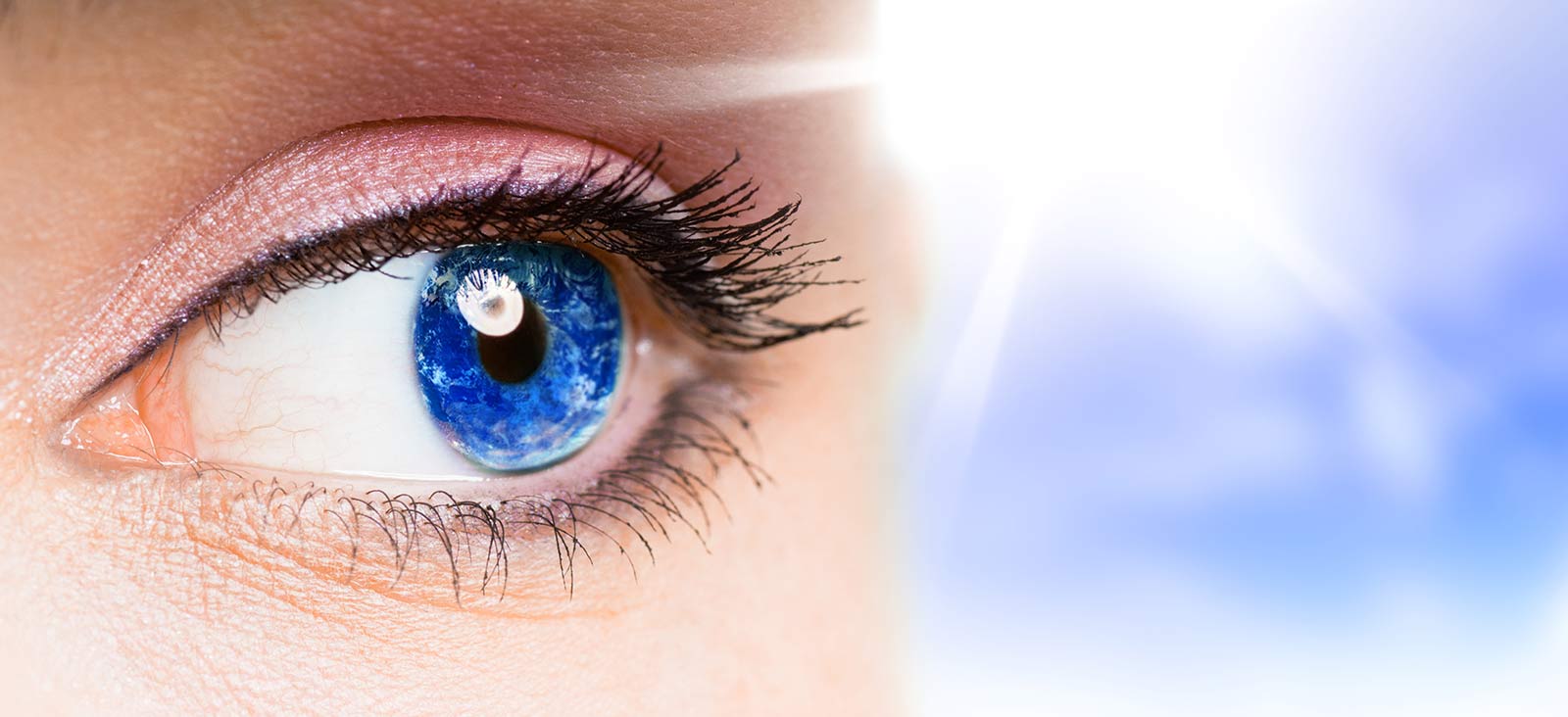 Lungo il cammino 
vi troverete spesso
davanti un bivio…
APRITE LA PORTA AI VOSTRI
SOGNI…..
COLORATELI…
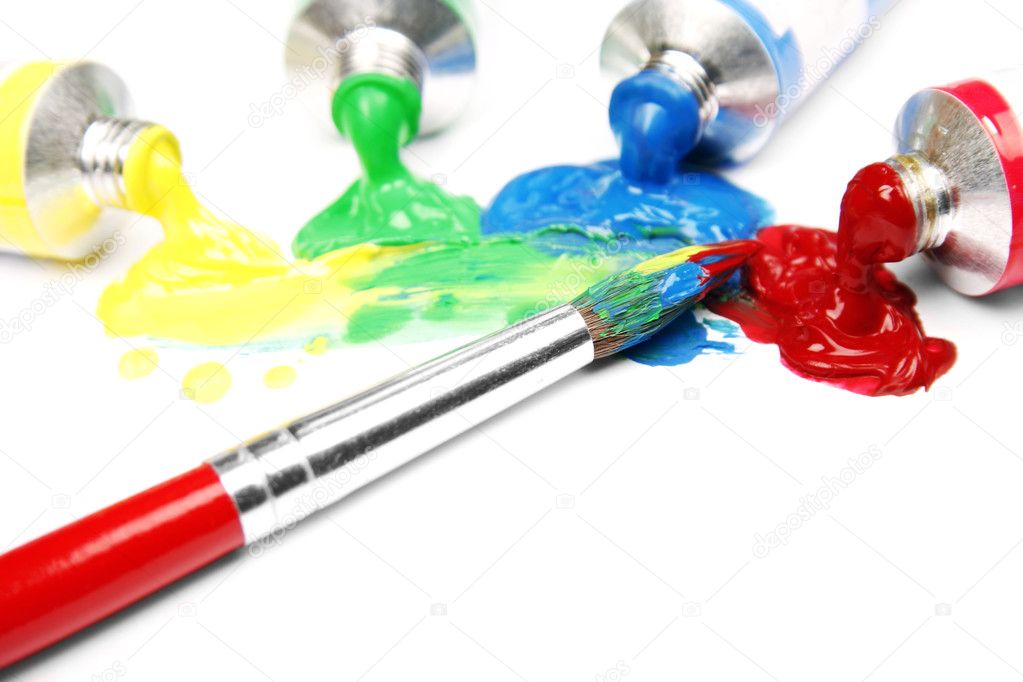 Affidateli al vento…
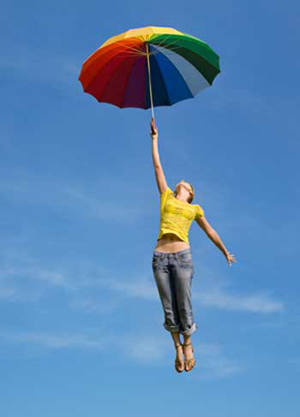 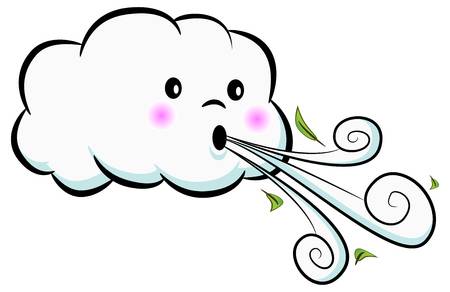 Dite sempre a voi stessi:
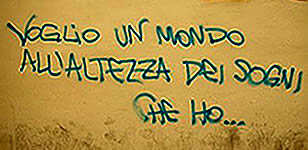 Date sempre un senso alla vita
e siate il meglio di ciò che sarete….
E’ ora giunto il momento di di andare . . .
ma il nostro non è un ‘’ADDIO’’,
è solo un ARRIVEDERCI . . . .
nella VITA !!!!!!!
Questi banchi domani si riempiranno
                                             di altri volti, di altre voci,
                                           ma porteremo sempre dentro 
                                            il ricordo di questi bellissimi anni 
                                         trascorsi insieme e sfogliando fra i nostri ricordi,
                                                 anche quando il tempo li avrà sbiaditi,
Vi ricorderemo ancora perché qui avete lasciato una parte di voi…
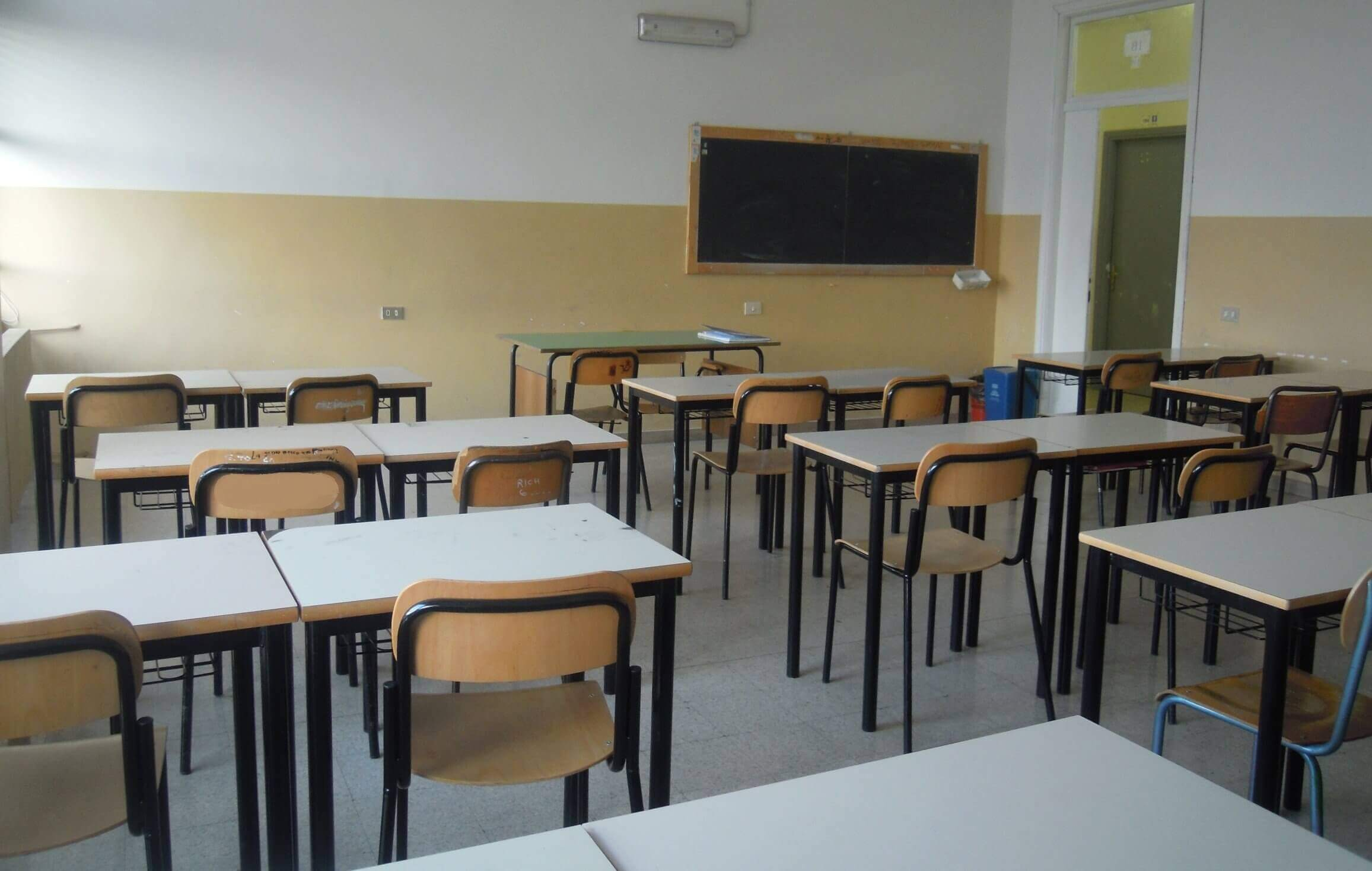 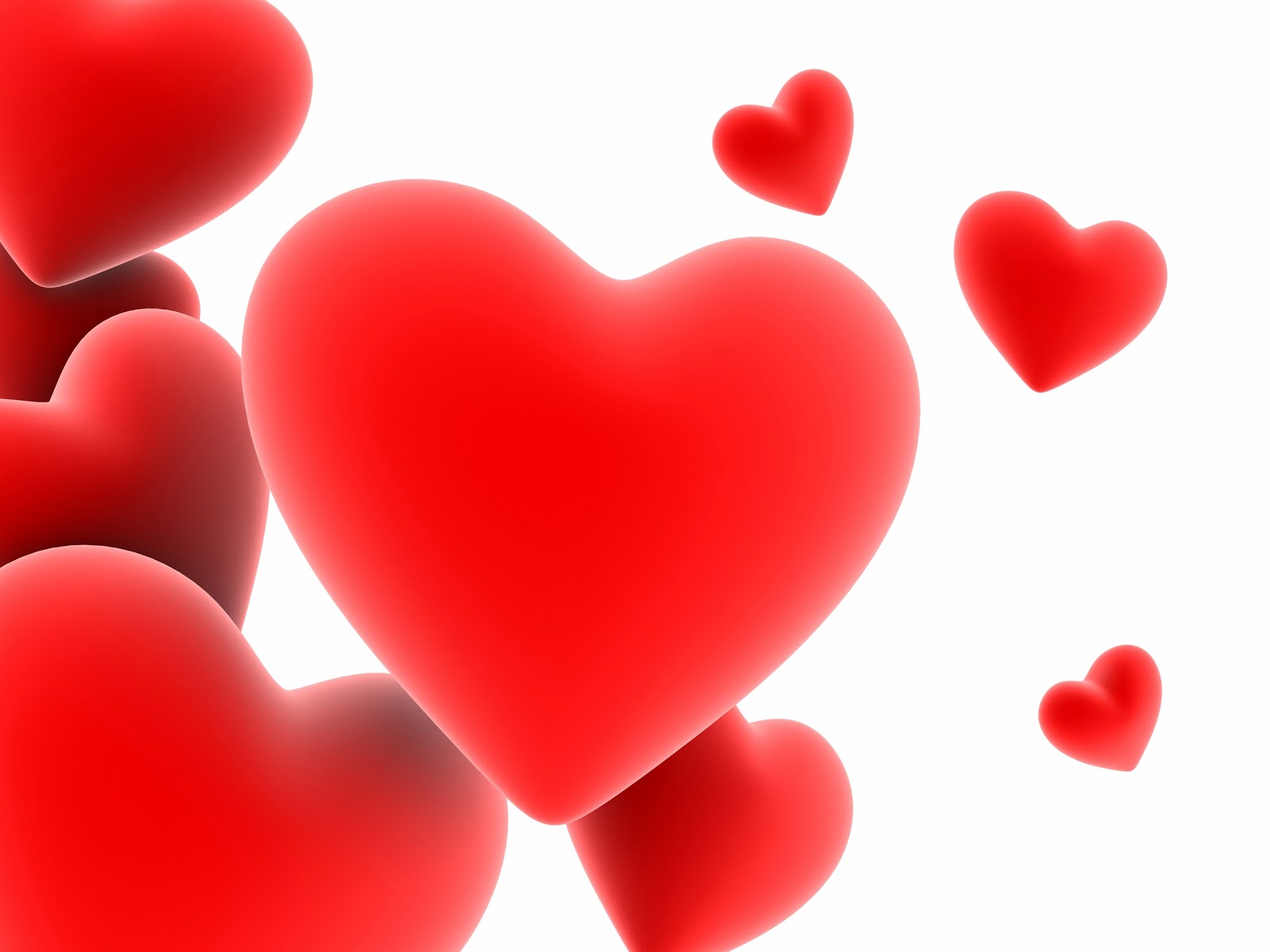 Con affetto le maestre
Rosaria
Isabella
Angelina
Gemma
Rosa Angela
Mariassunta
Viviana